Important industrial processes
Ammonia synthesis
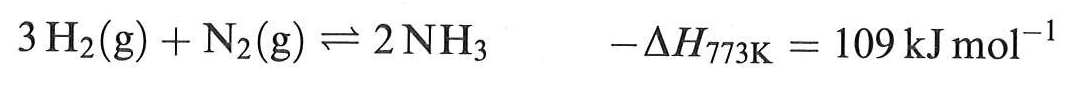 Haber-Bosch process
T = 450°C, P = 100-300bar
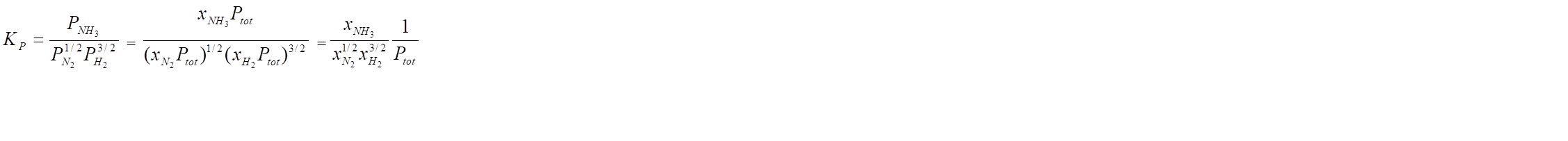 T = 300 °C
T = 400 °C
T = 500 °C
XNH3
Pressure
Ammonia synthesis
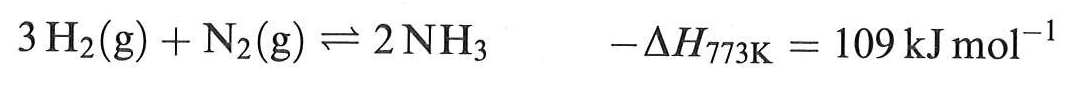 Catalysts: BASF-S6-10
Fe3O4 + Al2O3 + CaO + K2O
Under reaction conditions, Fe3O4 is reduced to Fe.
Al2O3 and CaO have a structural effect, maintaining the surface area.
K2O has an electronic effect lowering Eatt.
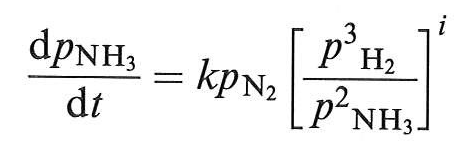 i = 0.50 - 0.67
Ammonia synthesis
Surface composition of the catalyst
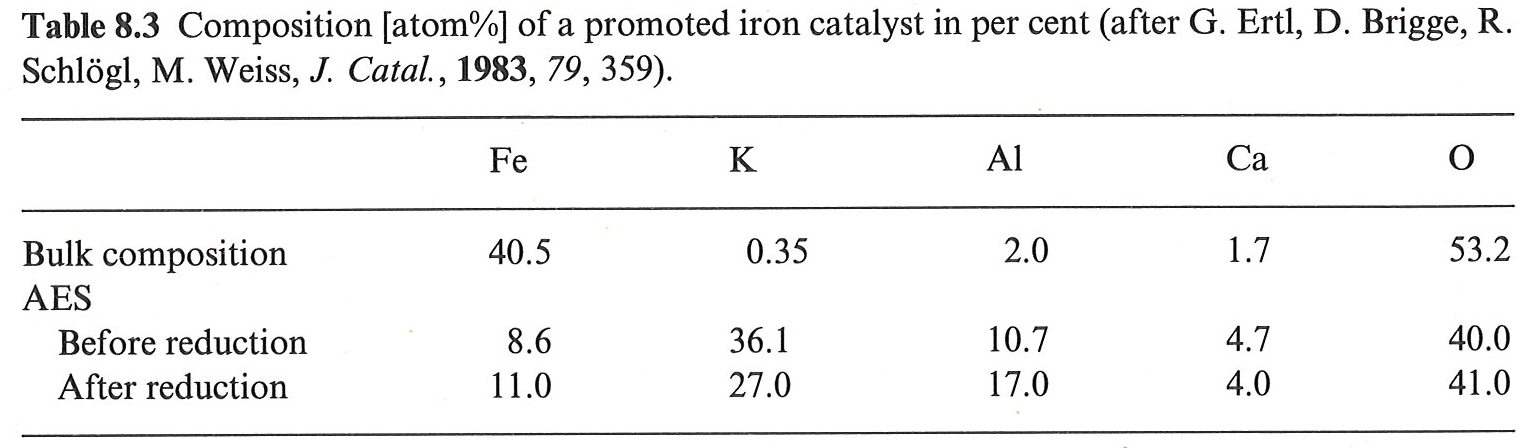 Ammonia synthesis
Surface composition of the catalyst
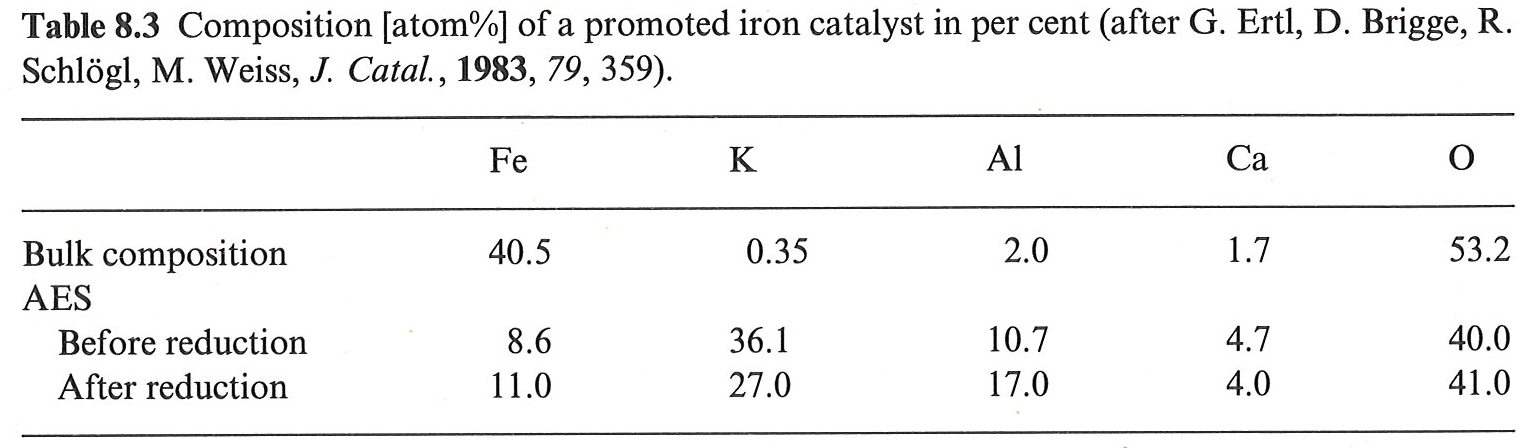 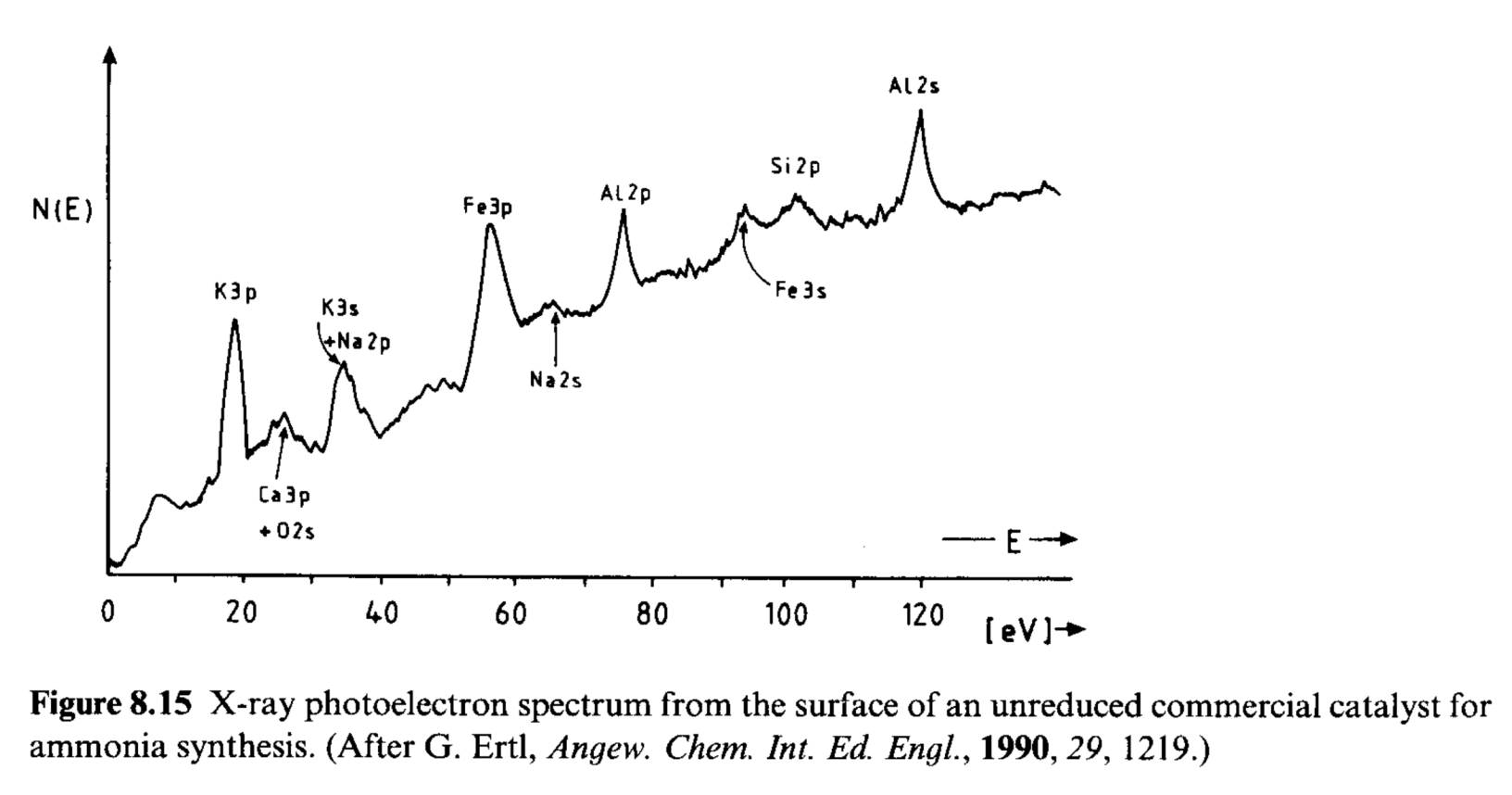 Ammonia synthesis
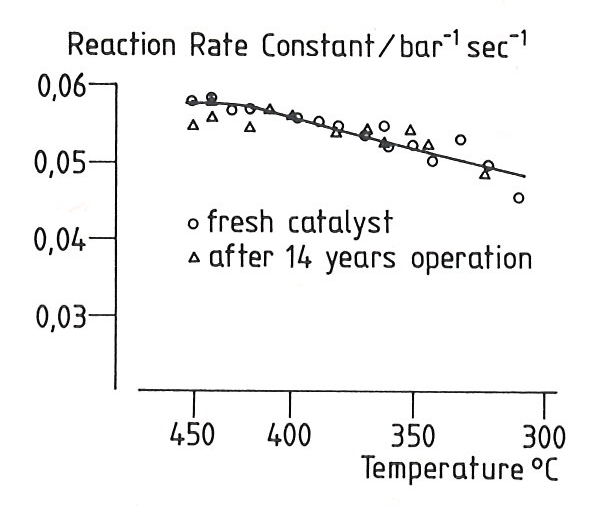 Extreme stability of the catalyst
At the operative temperature, the catalyst is in a “quasi liquid” form, allowing constant regeneration of the surface.
Ammonia synthesis
Atomic or molecular route?
b
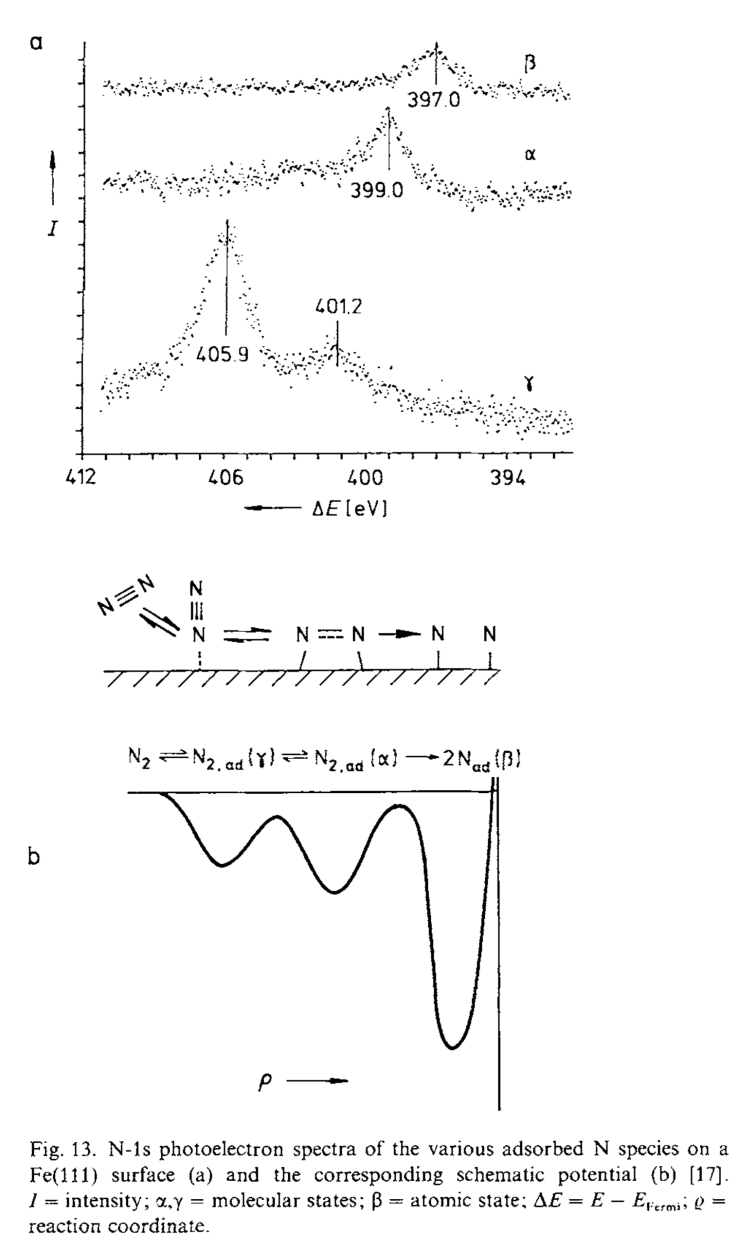 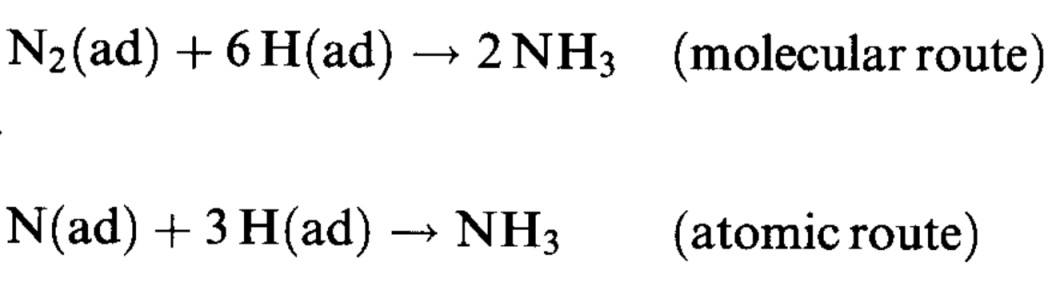 a
g
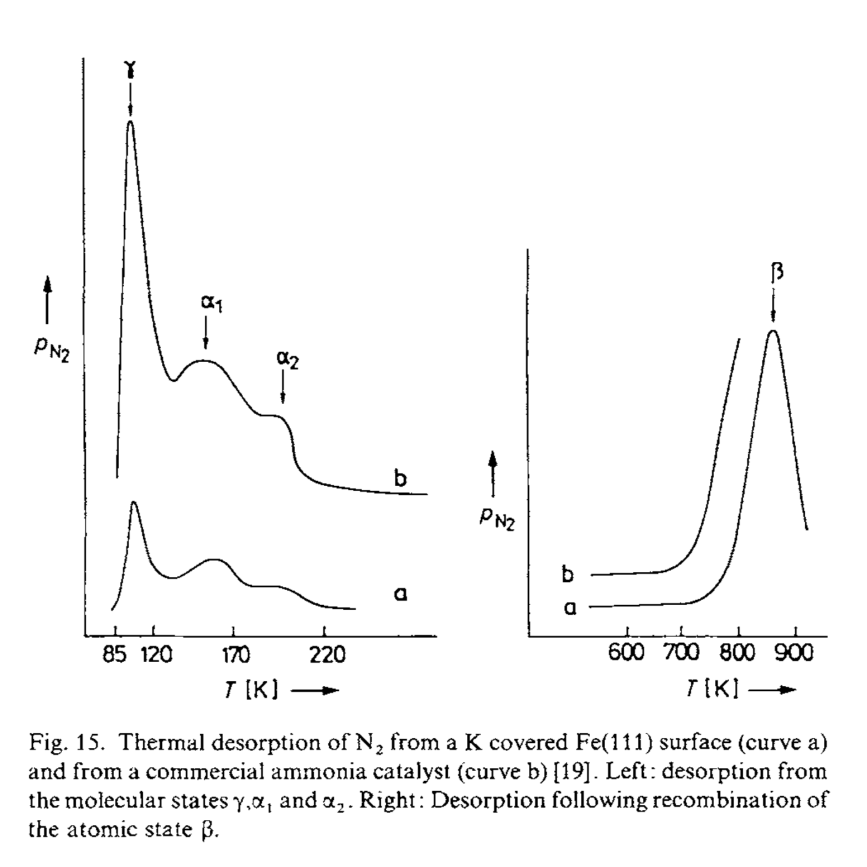 g
a
b
Ammonia synthesis
Atomic or molecular route?
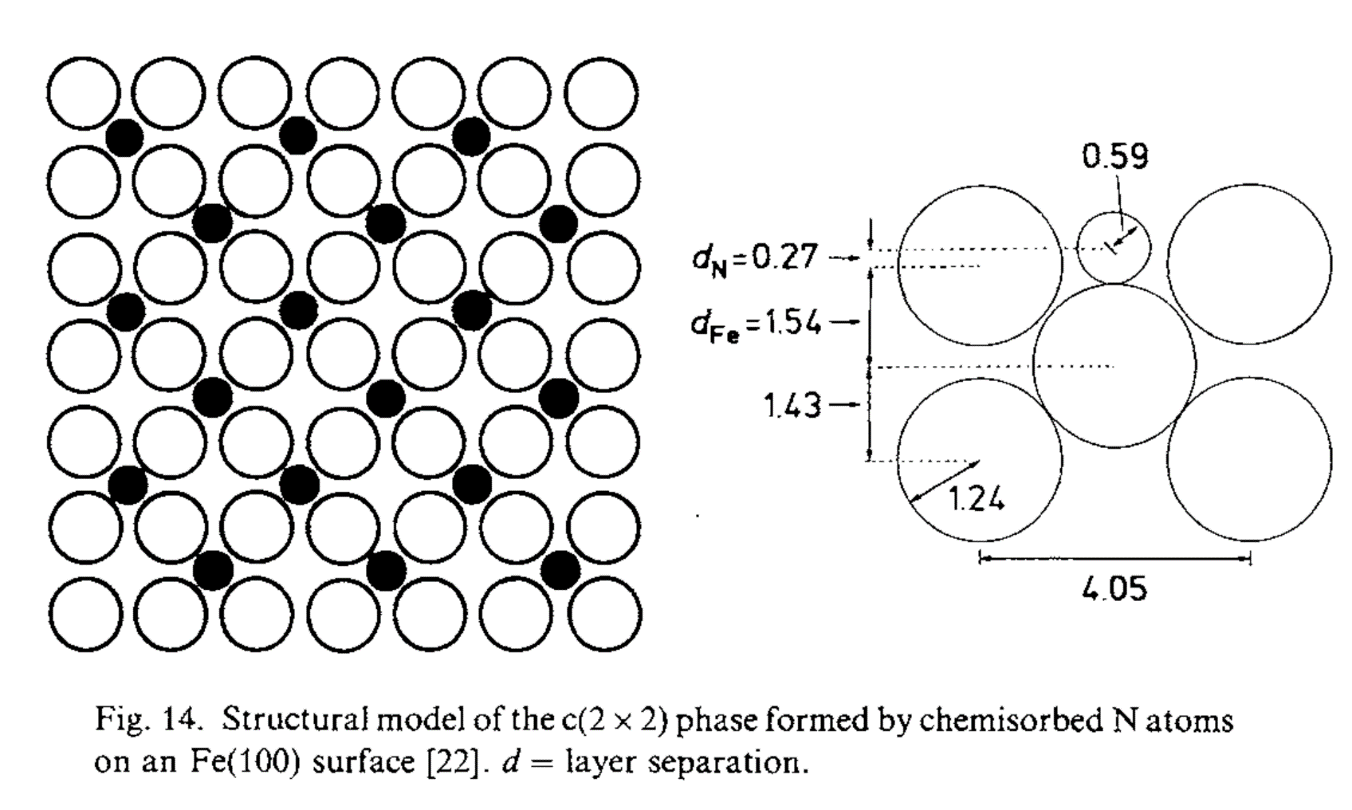 Ammonia synthesis
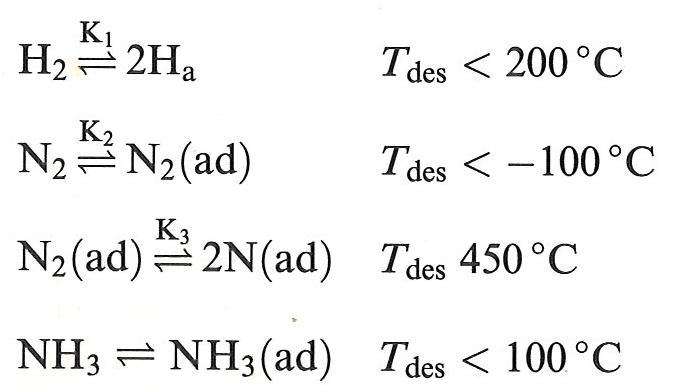 It is possible to measure N(ad)
Molecular route:
the surface would necessarily be saturated with N(ad) under steady-state conditions, since there would exist no channel through which this species could be removed.
Atomic route:
The steady-state concentration of N(ad) is:
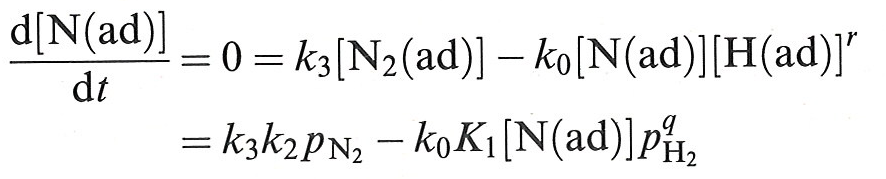 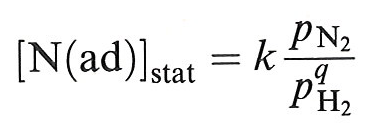 N(ad) should decrease as pH2 increases.
Ammonia synthesis
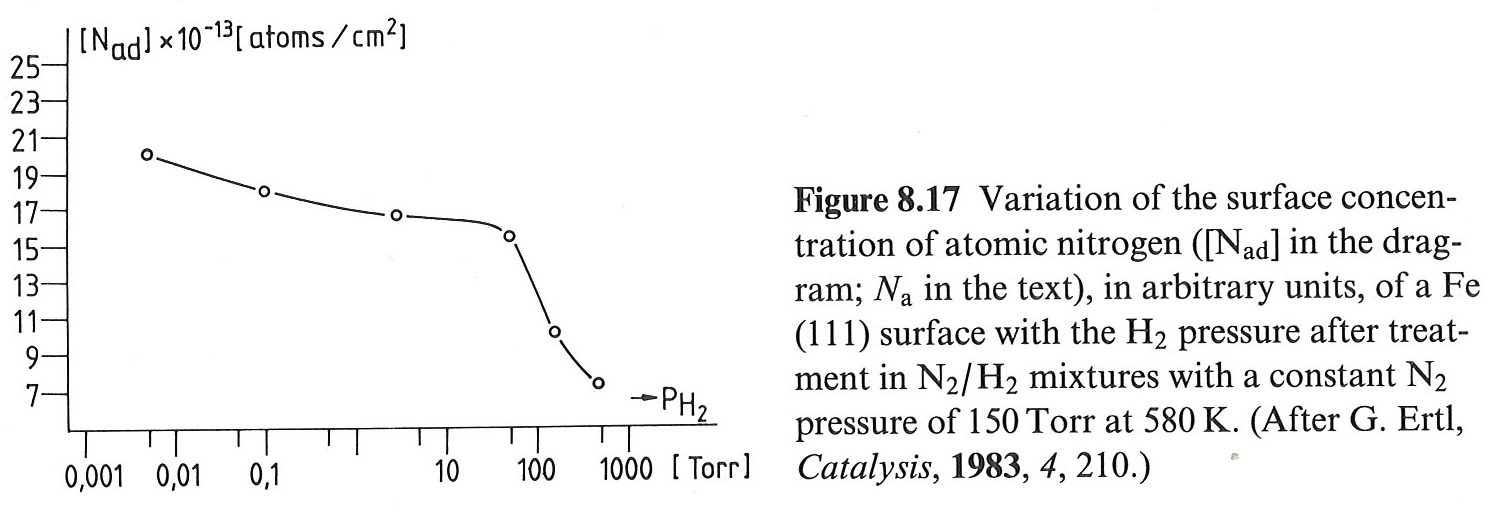 The reaction proceeds through the atomic route and formation of N(ad) in the rate determining step.
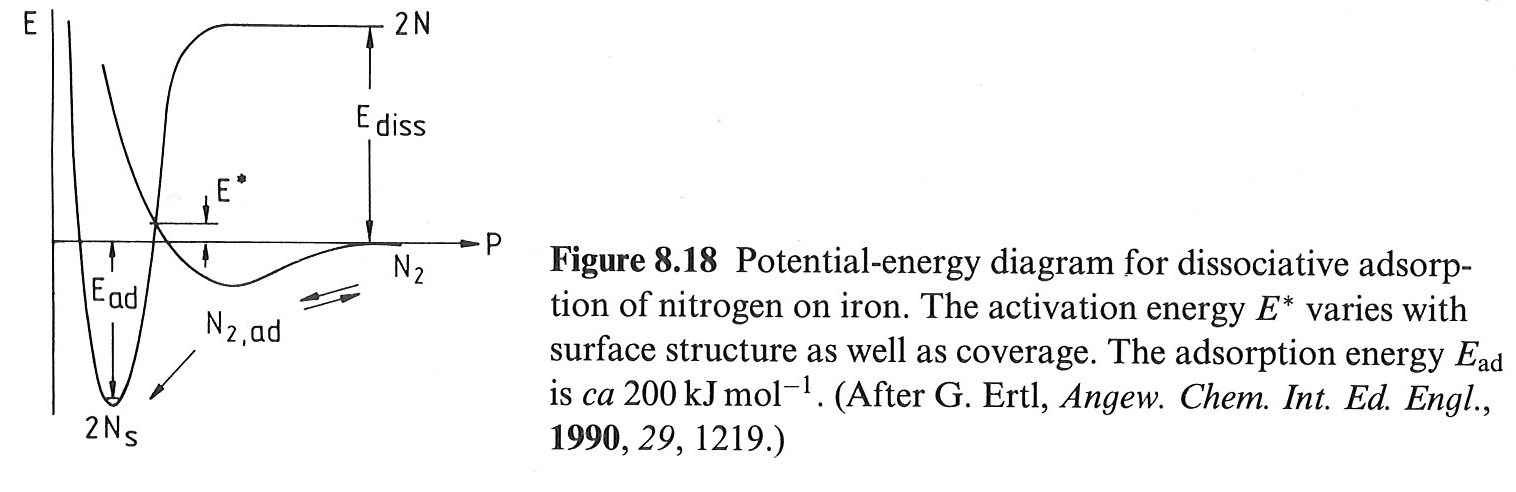 Ammonia synthesis
Reaction steps
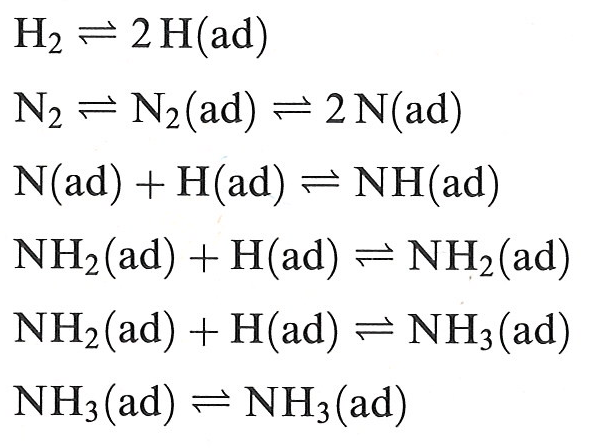 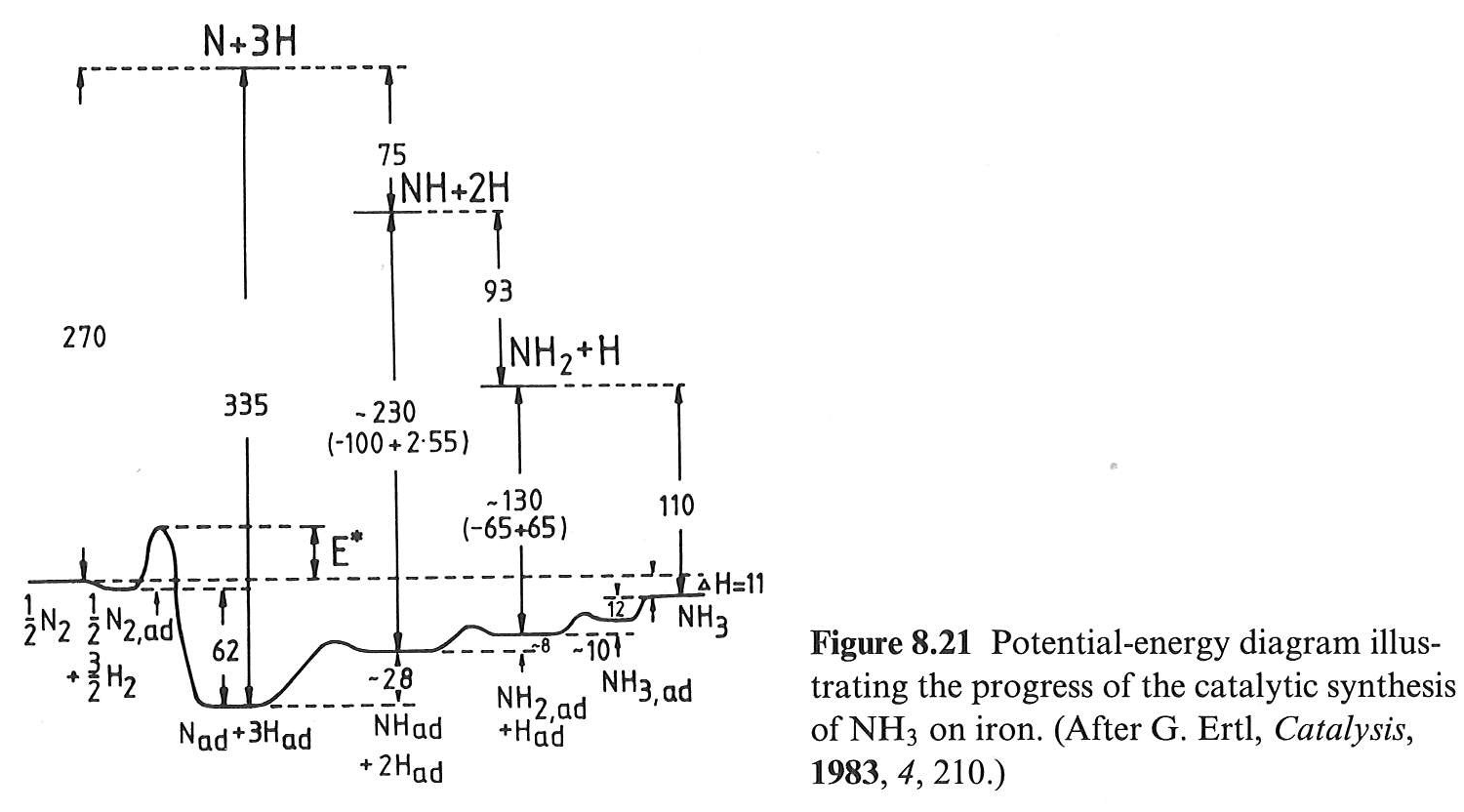 Potential energy diagram
Ammonia synthesis
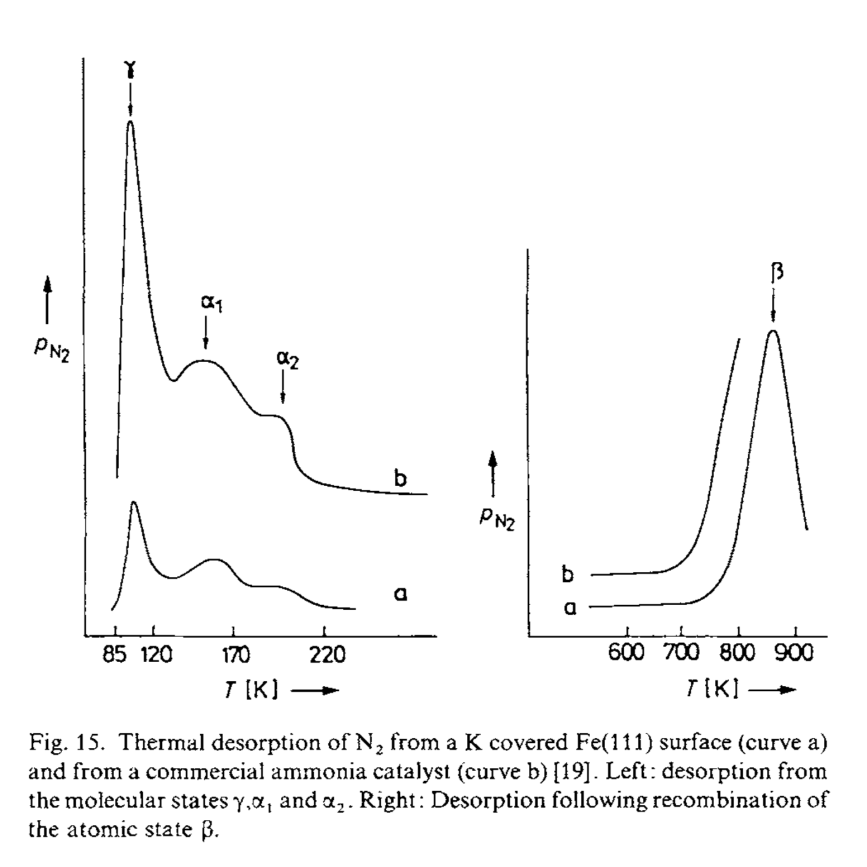 Effect of K
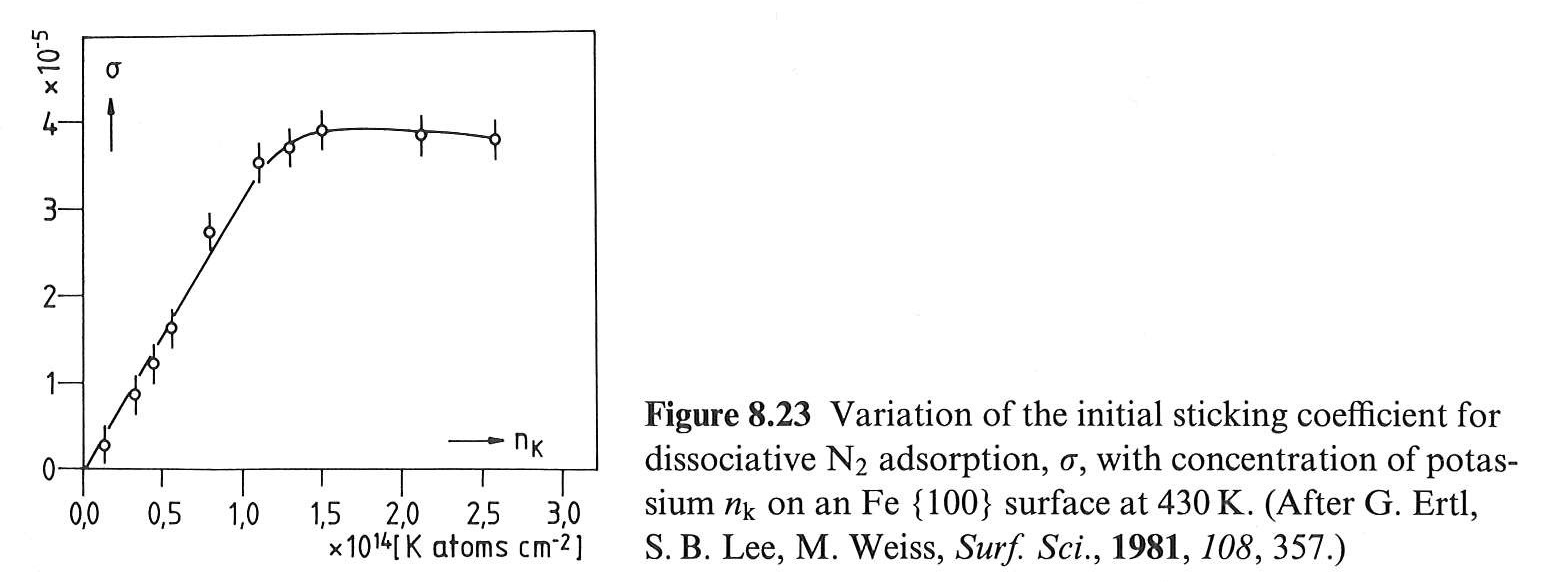 K increases the sticking coefficient for N2.
Ammonia synthesis
Effect of K
N
To favor N2 dissociation, back-donation must be promoted.
N
K
Fe
p*


s
Promoter (K)


Poison
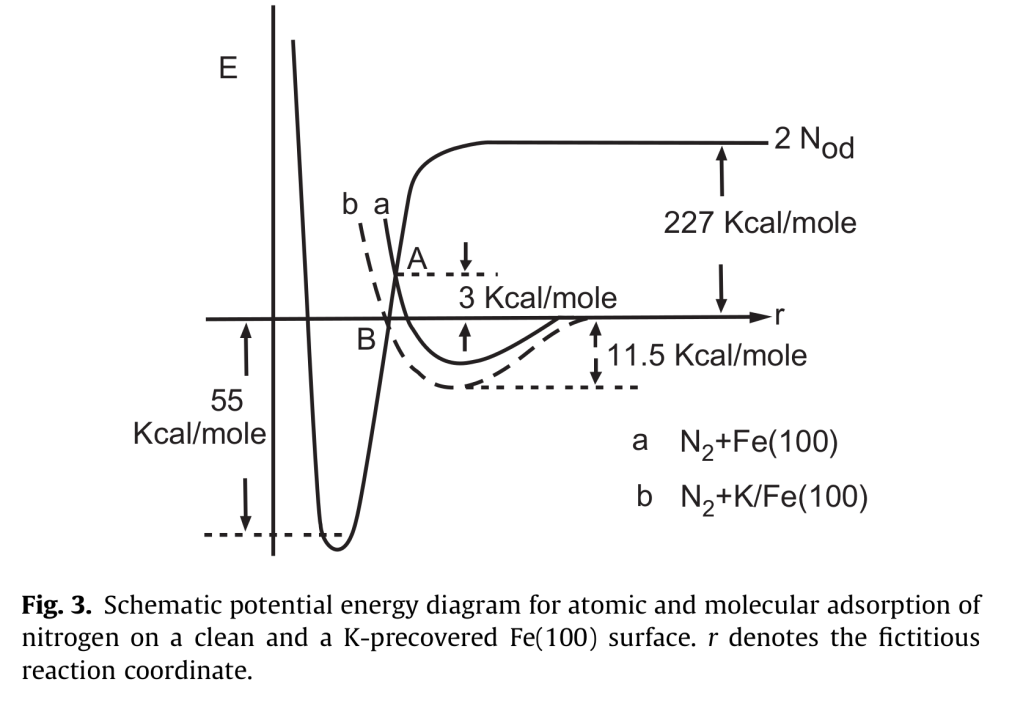 N2
Fe
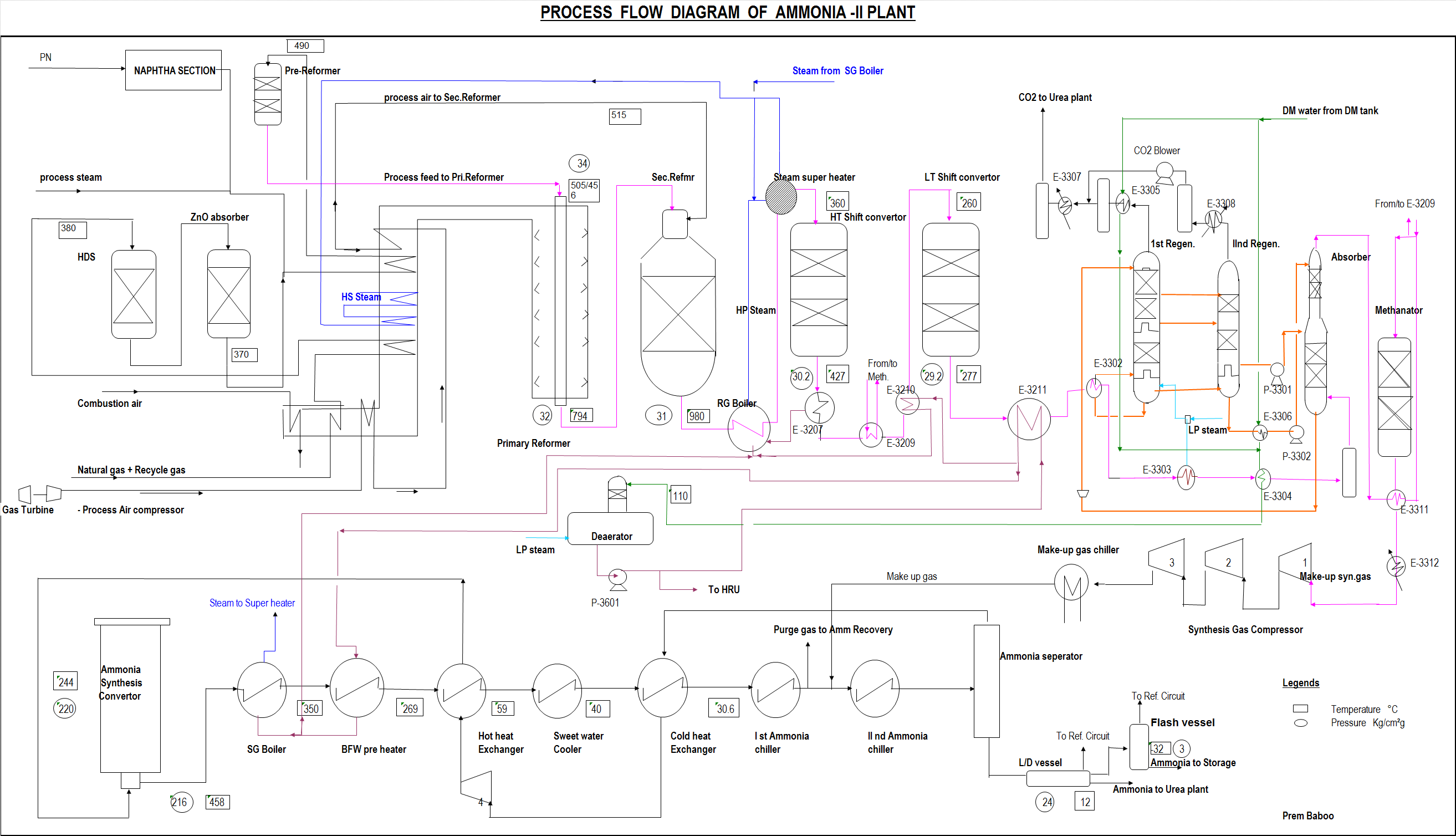 Plant for Ammonia Synthesis
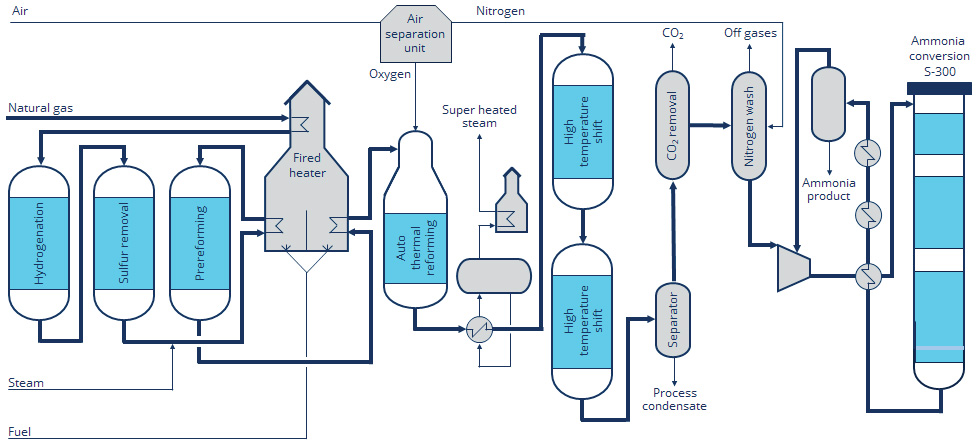 Reactor for Ammonia Synthesis
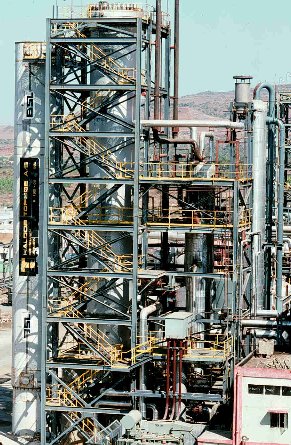 The catalyst beds in a reactor for production of 1500 t NH3/day are, in round numbers, 100 m3 and contain 250 t of catalyst.
Reactor for Ammonia Synthesis
The reactor may contain 2 catalyst beds and 2 internal heat exchangers inside a pressure shell:
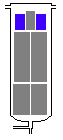 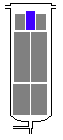 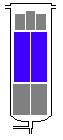 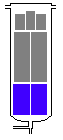 Upper heat
 exchanger
Lower heat
exchanger
First bed
Second bed
17
Reactor for Ammonia Synthesis
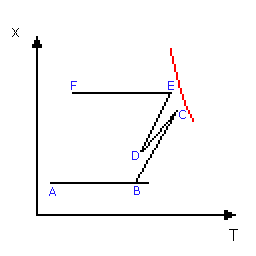 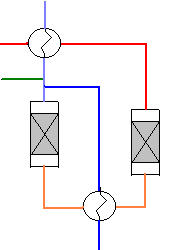 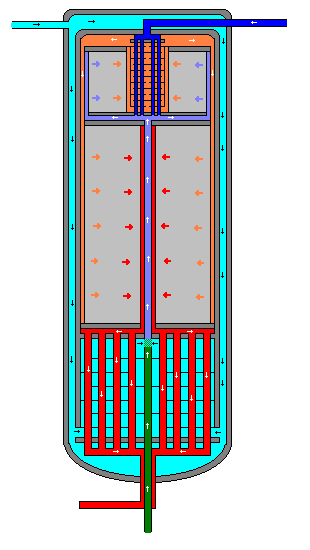 A: The main flow (pale blue) first flows along the pressure shell and cools it. The gas is then heated in the lower heat exchanger and quench gas (green) is added.
B: In the first bed, both the temperature and the concentration increases. At the outlet from the first bed, the state of the gas is very near equilibrium  (red curve).
C: The gas is cooled in the upper heat exchanger and the third inlet gas stream (dark blue) is added. This inlet stream was preheated in the upper heat exchanger.
D:In the second bed, both the temperature and the concentration increases.
E: The gas is cooled in the lower heat exchanger and leaves the reactor as the outlet stream (red).
18
Methanol from syn-gas
HCHO
CO
CH3COOH
CO2
Syn-gas
CH3OH
Fuels (MTO Process)
H2
Additives (MTBE)
H2O
Catalyst: Cu/ZnO/Al2O3
T = 250 – 300 °C
P = 50 – 100 atm
Efficiency = 99%
Methanol from syn-gas
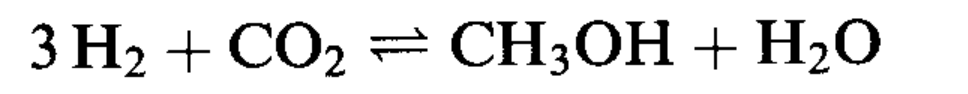 Where does methanol come from?
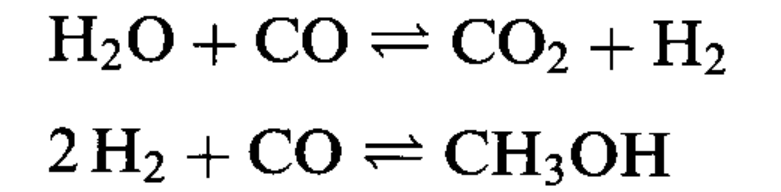 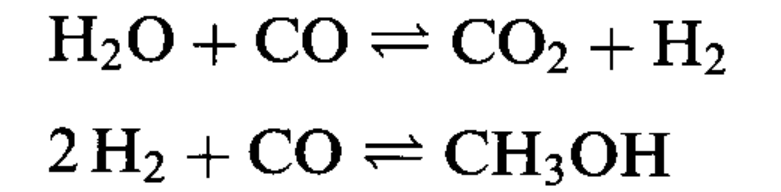 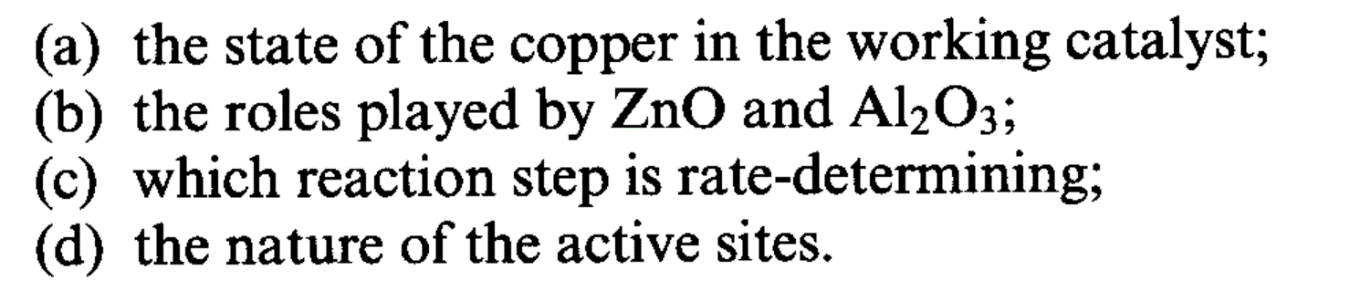 CO is not dissociated
13C16O + 12C18O + H2
CH3OH
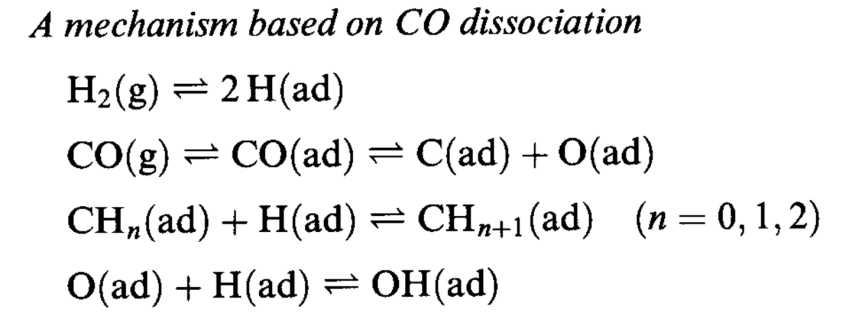 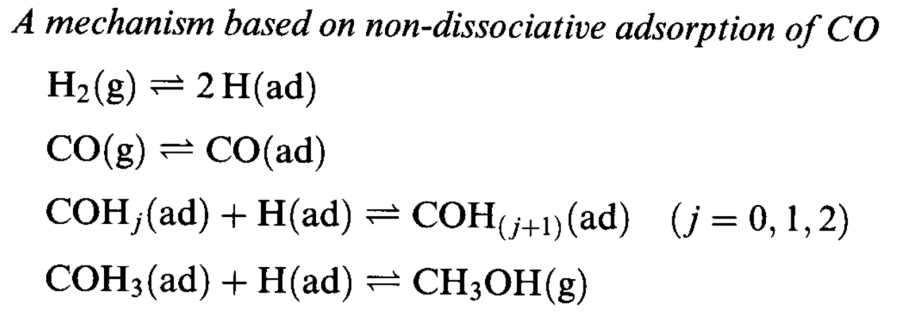 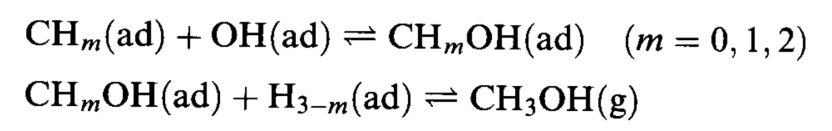 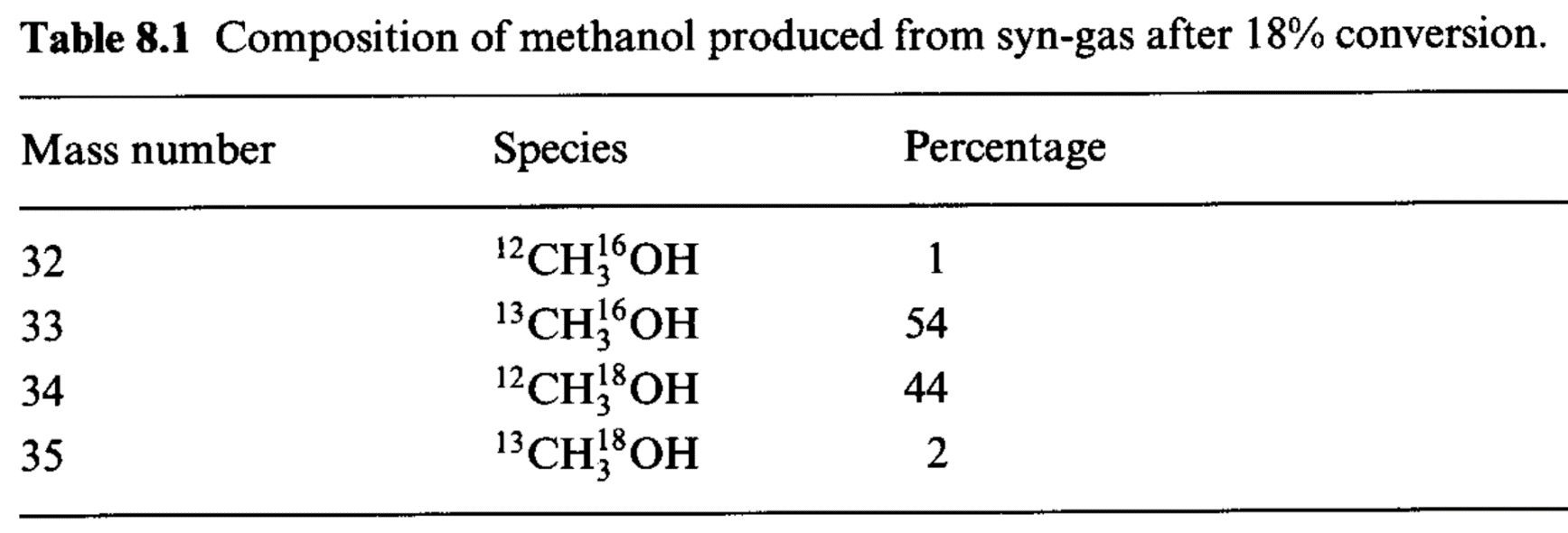 [Speaker Notes: Bassa resa]
Role of CO2: main source of CH3OH
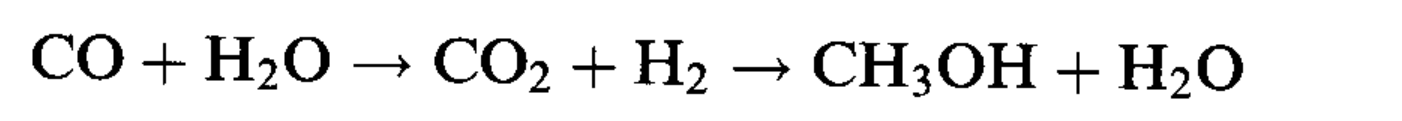 CO
14CO2
H2
14CH3OH
The amounts of 14CO is negligible.
Methanol is produced from CO2 and no scrambling with CO takes place
[Speaker Notes: Resa aumenta se viene aggiunta H2O e/o CO2]
The state of copper in the working catalyst
Auger / XPS / UV-vis
Cu(I)
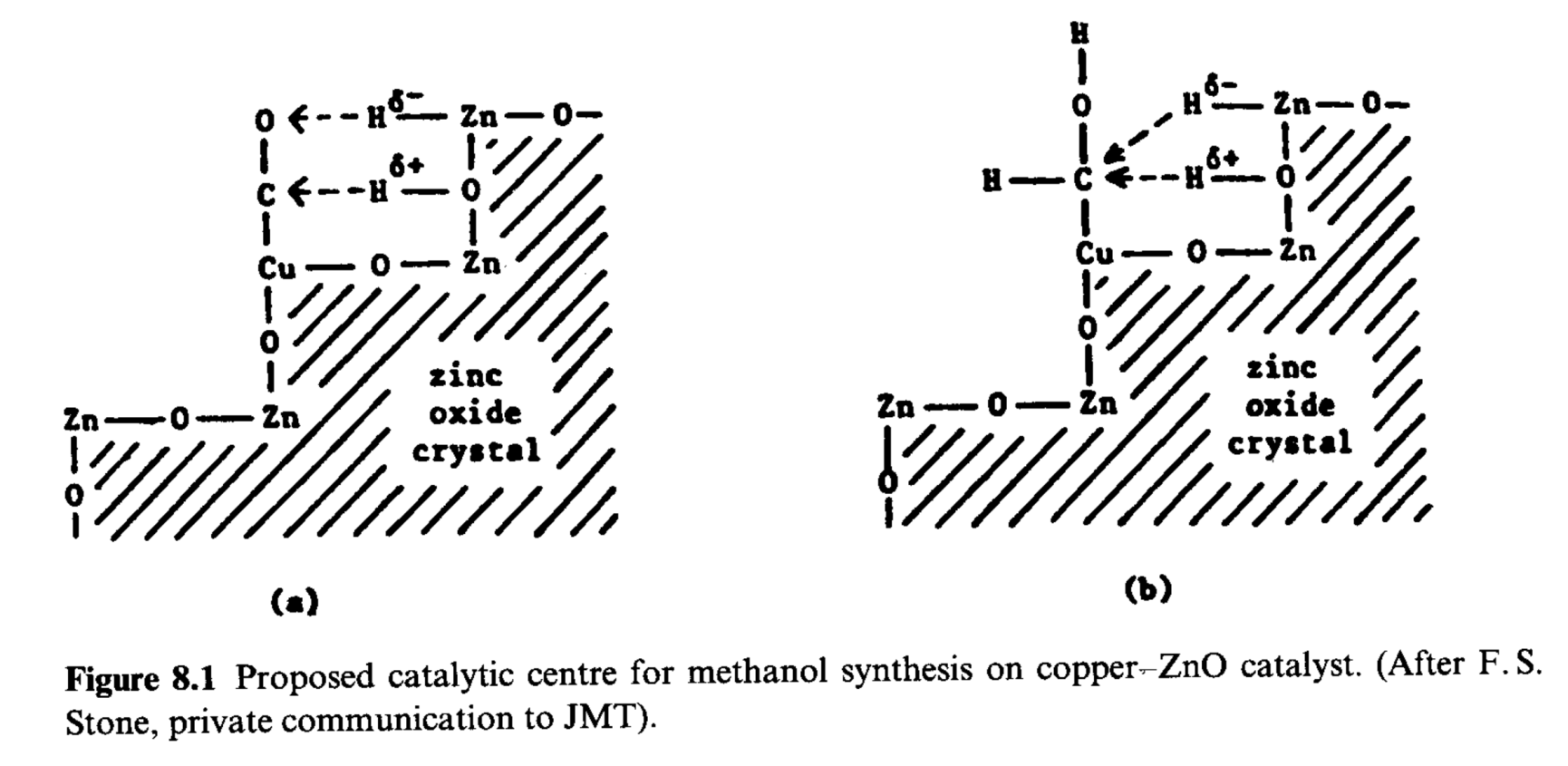 BUT …. Characterization techniques are employed under conditions far from the real working conditions of the catalyst.
The state of copper in the working catalyst
Later….
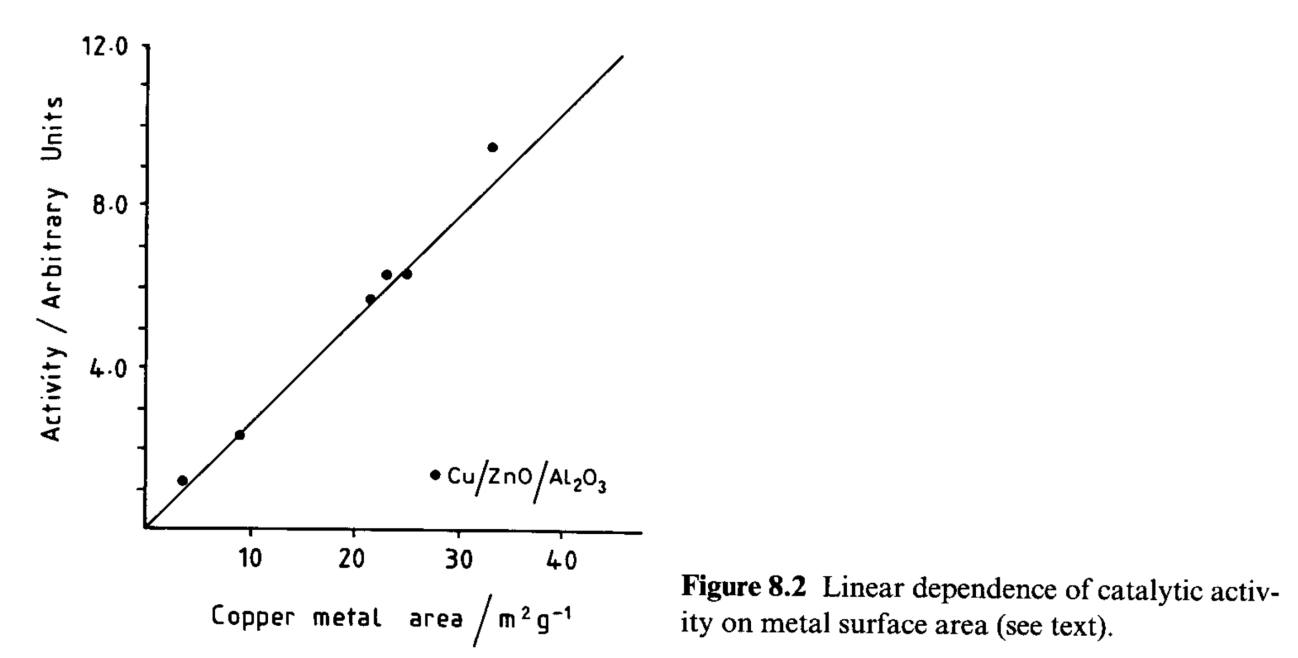 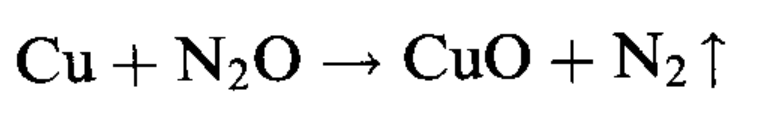 The surface of Cu in real-life catalyst is in a dynamic state, in which the most part of Cu(0) with partially oxidized Cu(I) formed by Oads and OHads.
The role of ZnO and Al2O3
Al2O3 increases surface area of the catalyst.
ZnO increases surface area and dispersion of Cu(0) species involved in the rate determining step and stops any sulphur impurity, increase longevity of the catalyst.
Views on the mechanism of the reaction
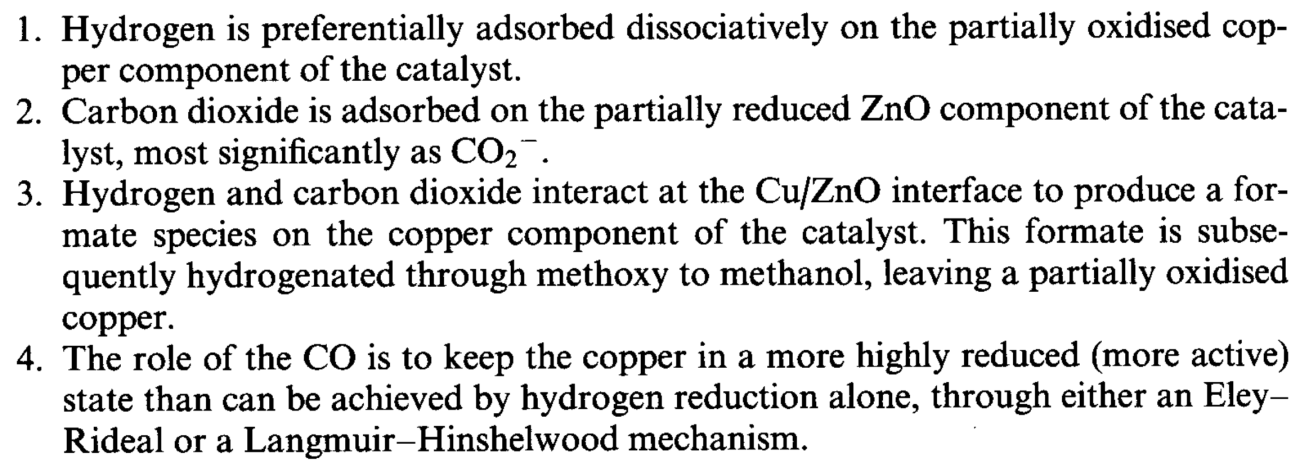 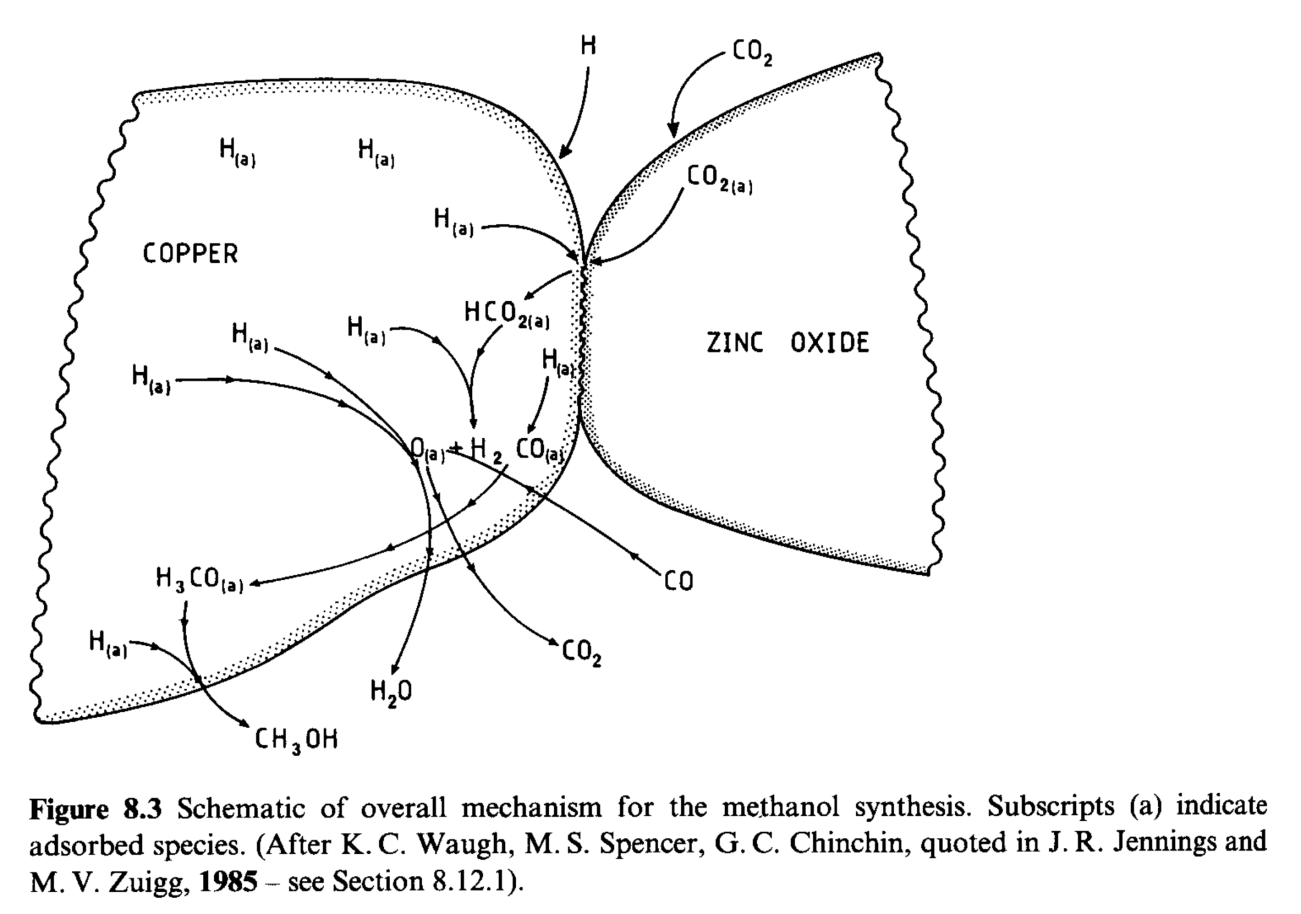 [Speaker Notes: Non accordo assoluto su quale sia il reale funzionamento del catalizzatore. TPR, TPD, IR etc. suggeriscono che….]
The reactor
Methanol synthesis is exothermic
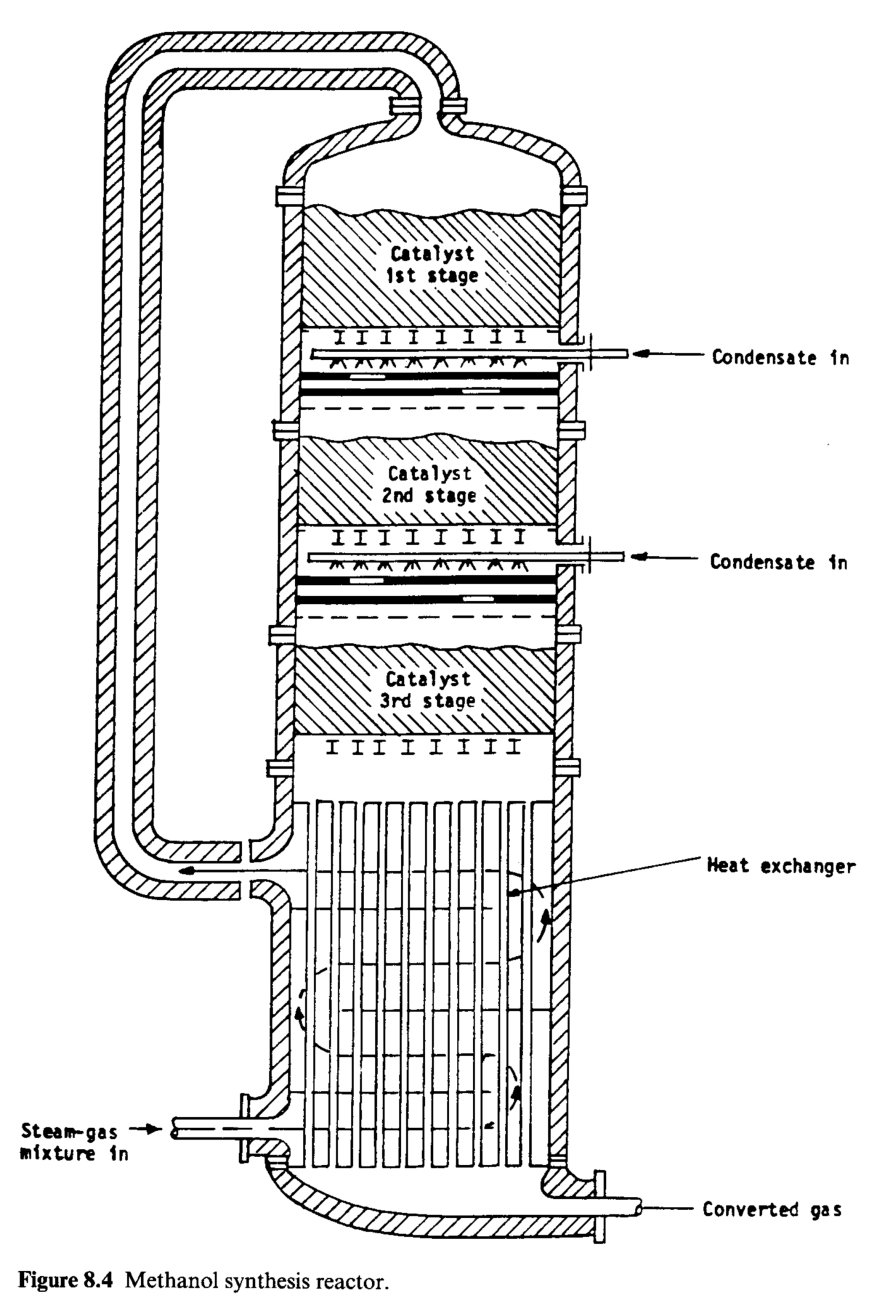 Equilibrium favored by high pressure
Fischer-Tropsch process
Syn-gas
Hydrocarbons
Germany: World War II
USA: 1950s
South Africa: SASOL I (1)955) & SASOL II (1980)
	       South African Synthetic Oil Ltd.
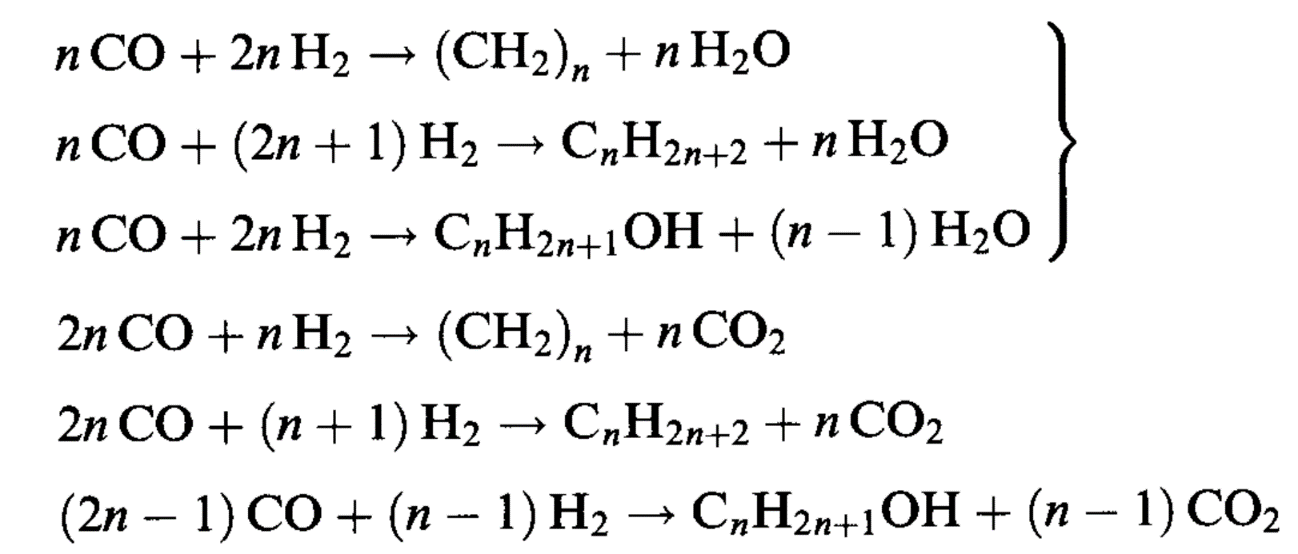 All exothermic reactions
Fischer-Tropsch process
The process can be considered as a polymerazion of –CH2– units, even if they are not present initially.
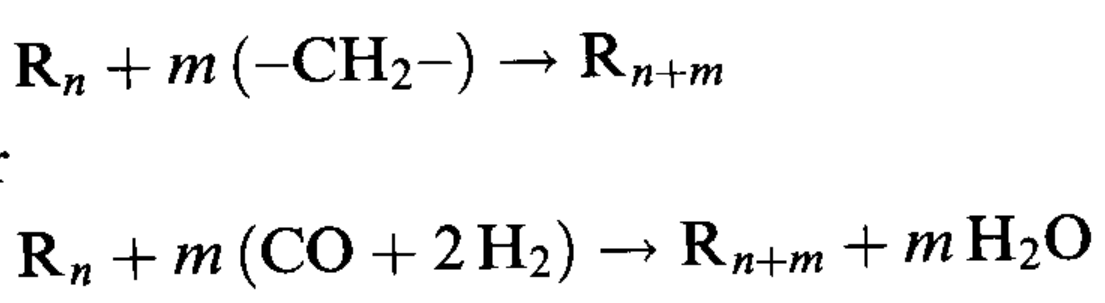 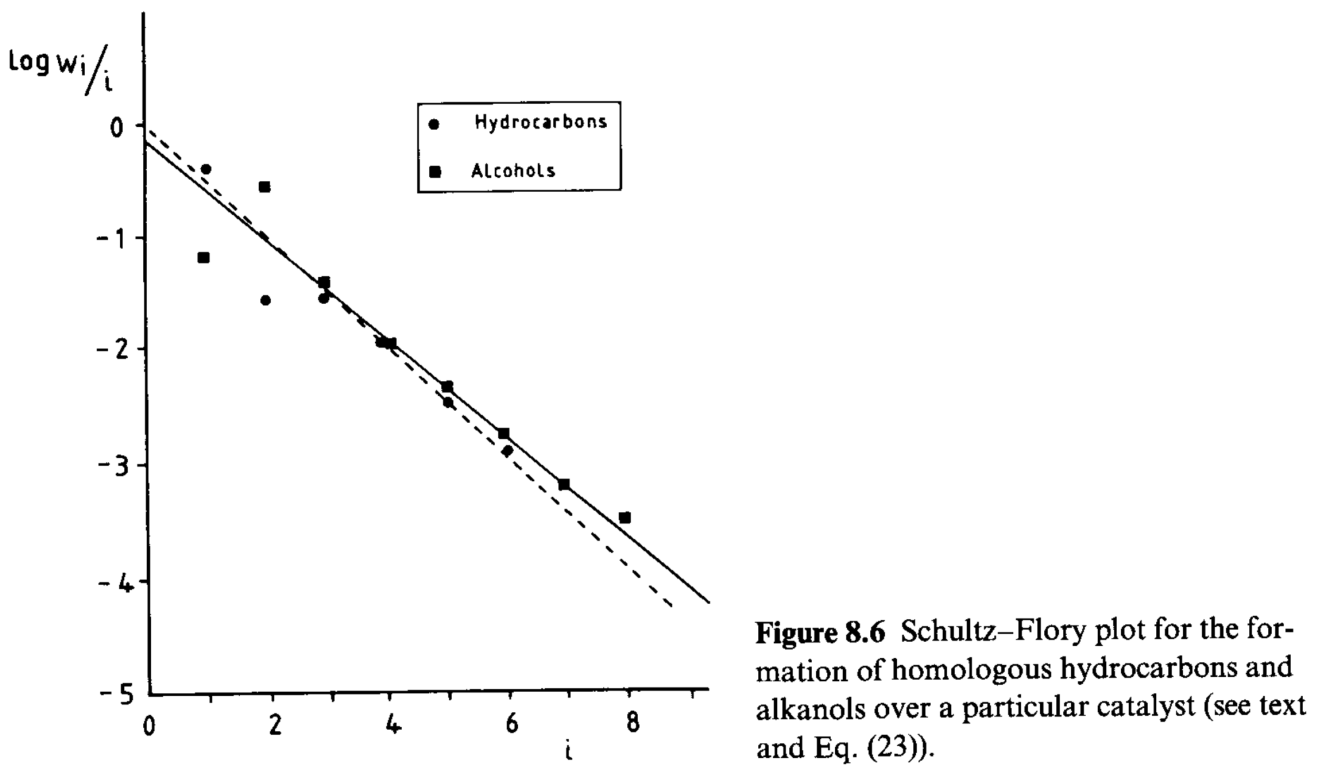 Fischer-Tropsch process: suggested mechanisms
Hydroxymethylene intermediate
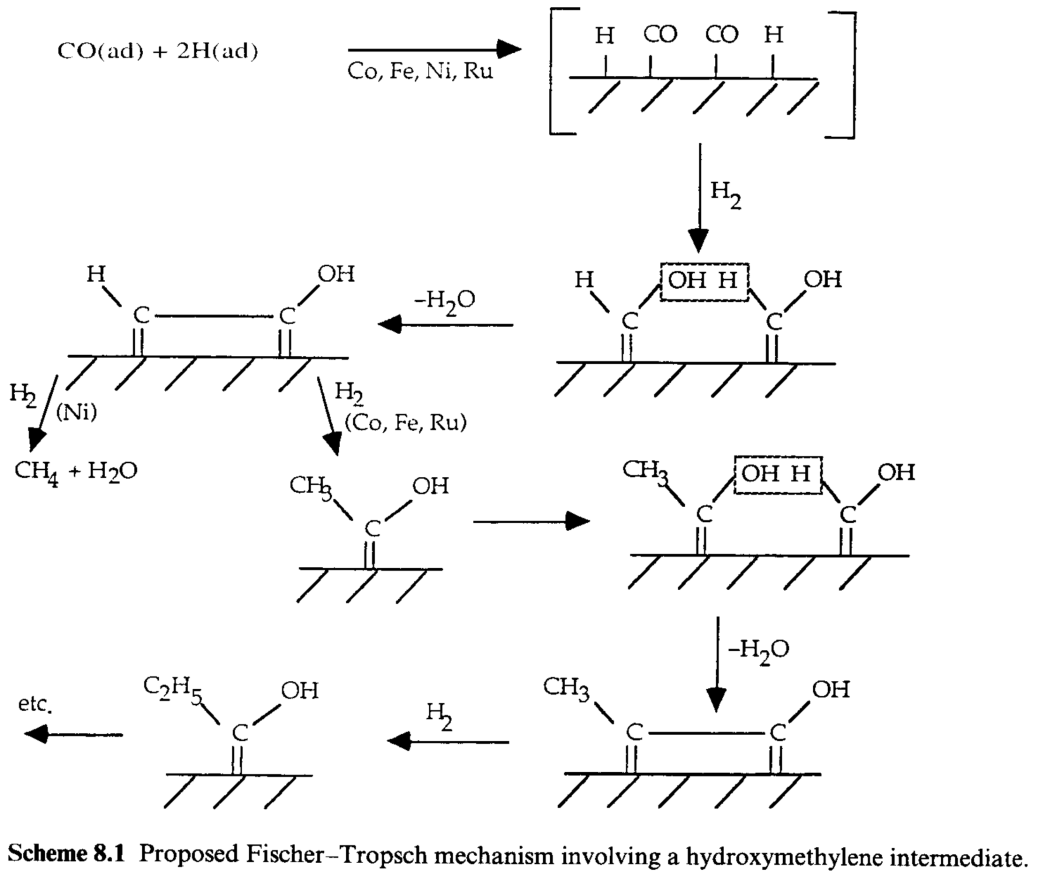 CO insertion mechanism
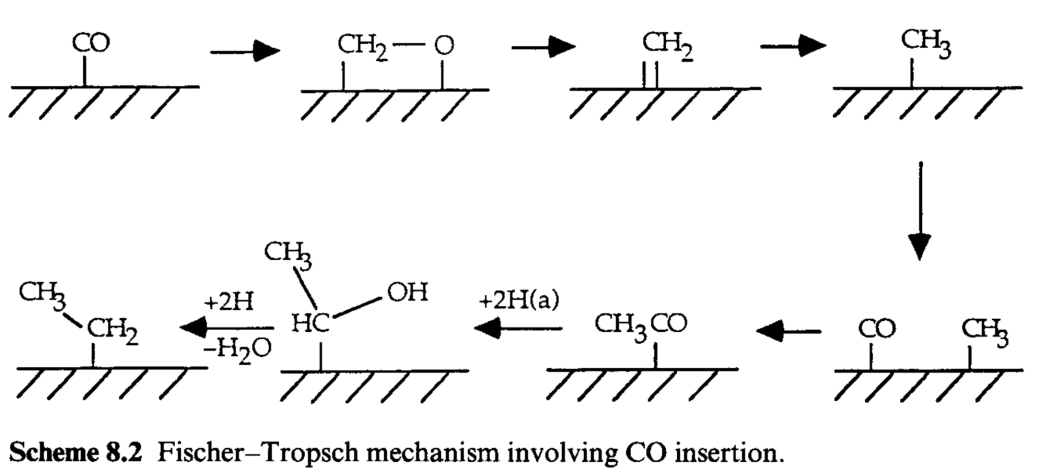 Fischer-Tropsch process: suggested mechanisms
Hydroxymethylene intermediate
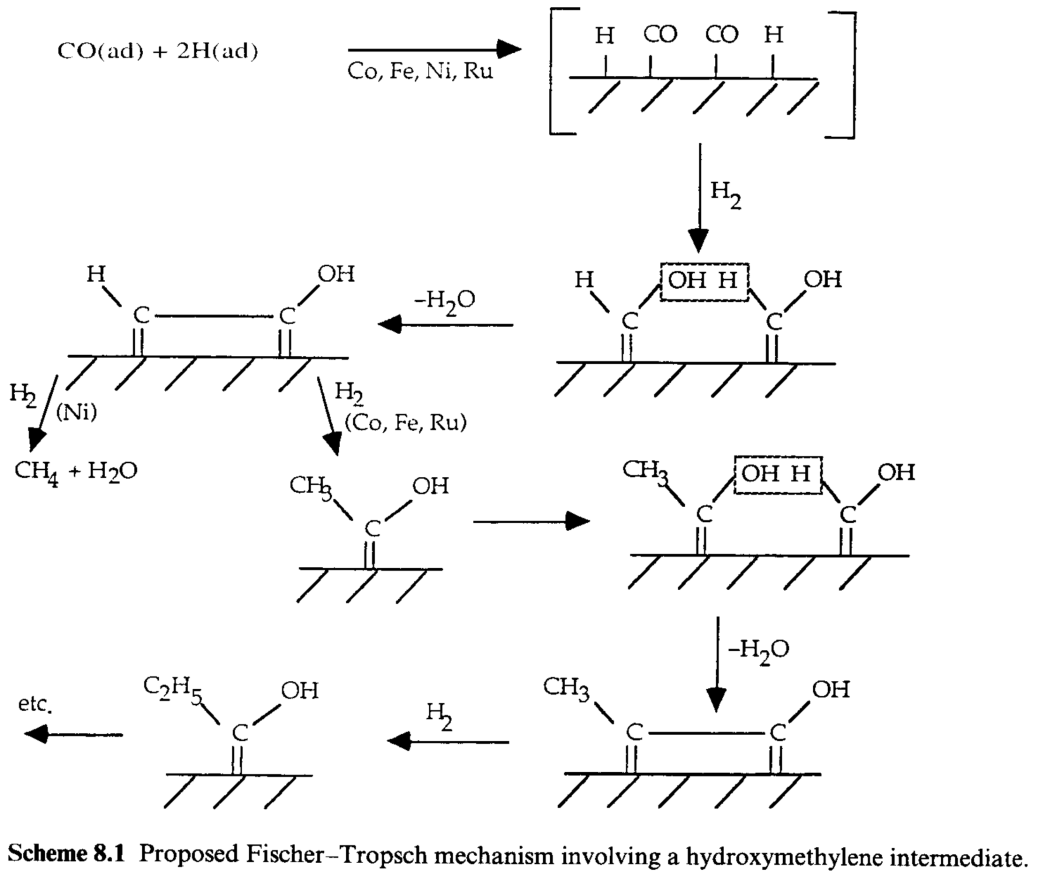 Never detected by experimental techniques
CO insertion mechanism
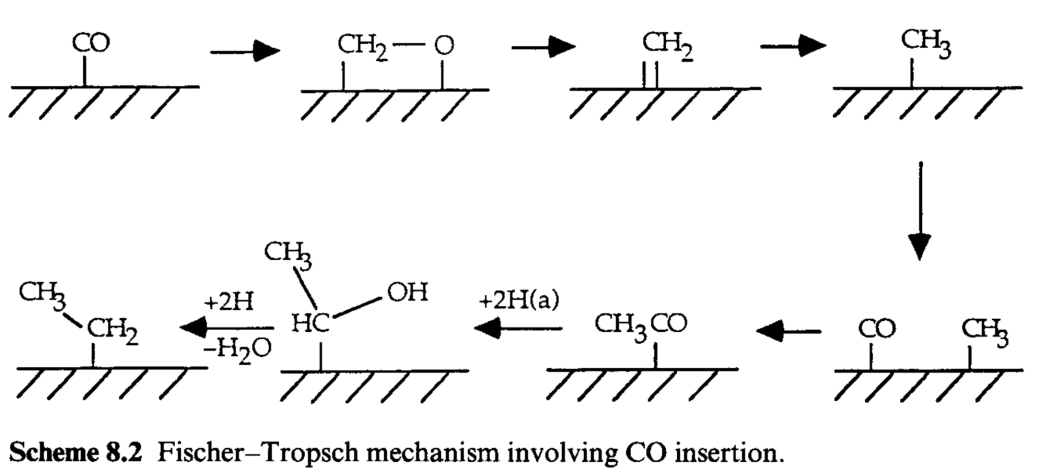 Fischer-Tropsch process: first step requires CO dissociation
All the metals that promotes FT synthesis also dissociates CO easily to its elemental components. In FT process, it is later converted into CHads and CH2ads (confirmed by 13C NMR and HREELS).
Mechanicistic studies using diazomethane CH2N2
It forms adsorbed CH2 immediately when in contact with metal surface
CH2N2 in inter gas flow
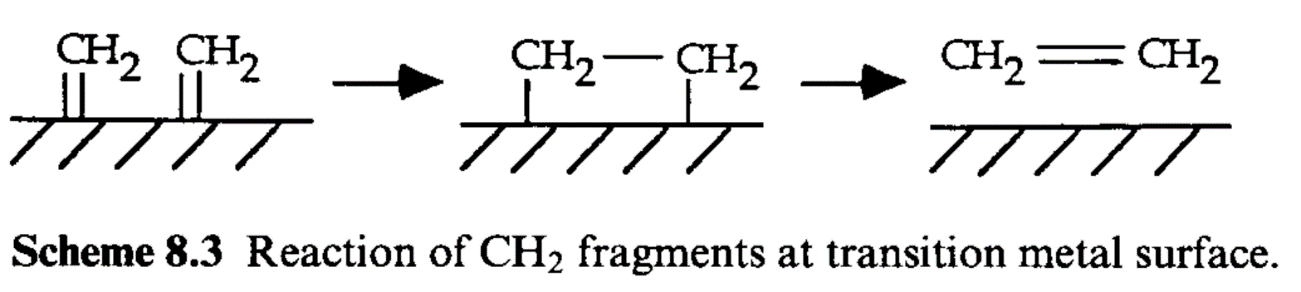 Dimerization & desorption
No polymerization
[Speaker Notes: Co, Ni, Fe, Pd, Ru]
Fischer-Tropsch process: first step requires CO dissociation
Mechanicistic studies using diazomethane CH2N2
CH2N2 + H2    vs    CO + H2
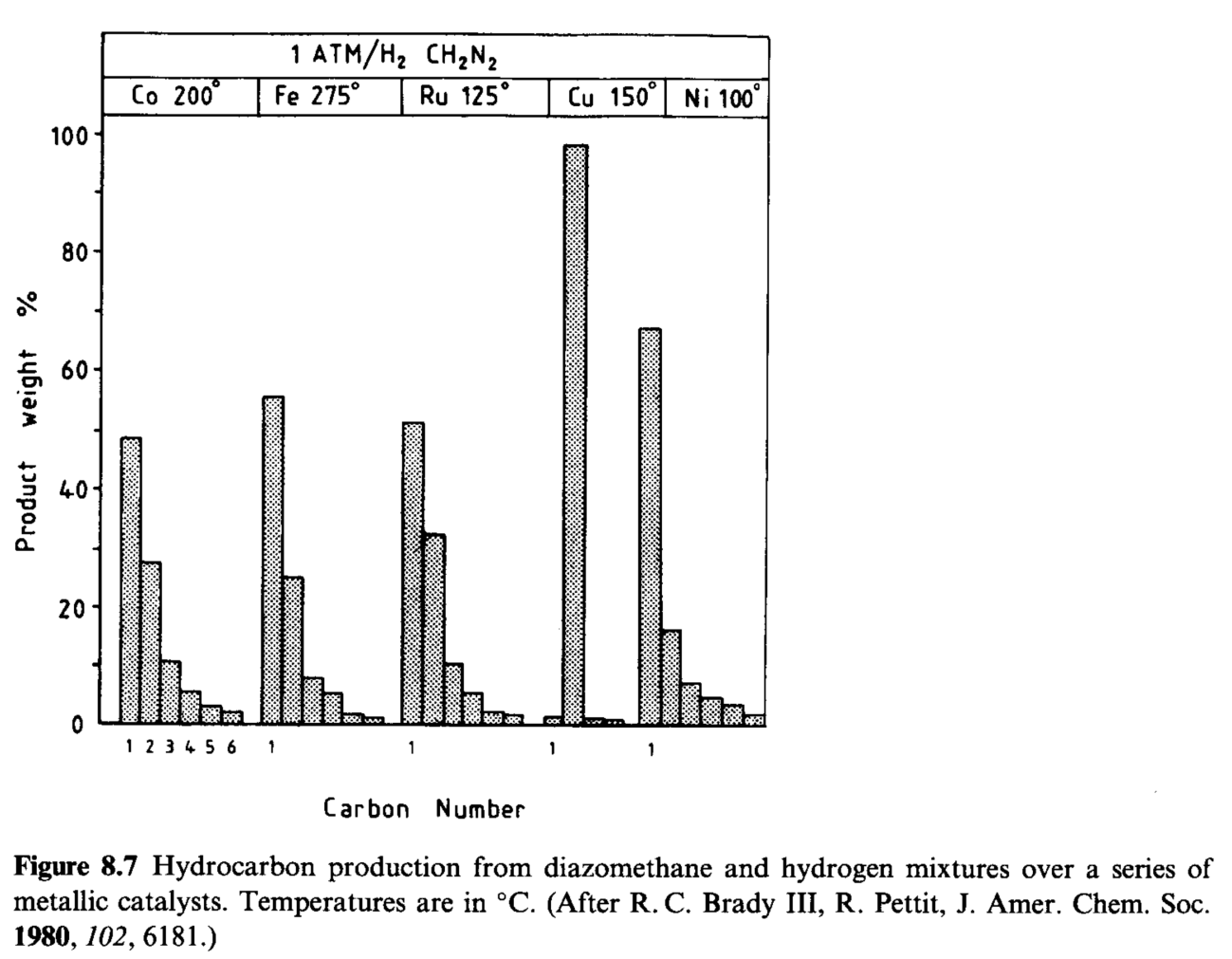 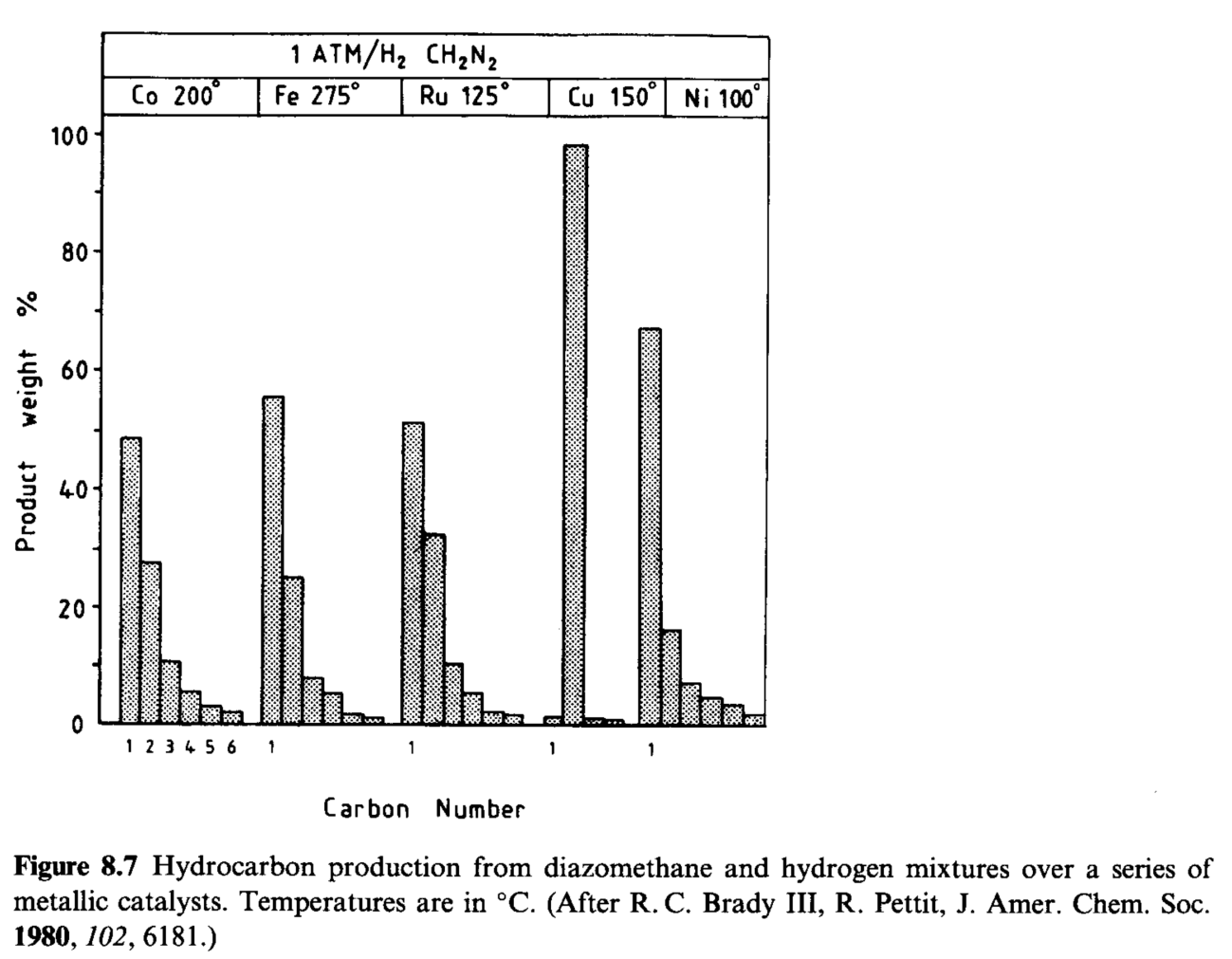 [Speaker Notes: Cu non è in grado di dissociare H2: quindi formazione di H è fondamentale per la produzione di idrocarburi.]
Fischer-Tropsch process: first step requires CO dissociation
Mechanicistic studies using diazomethane CH2N2
CH2N2 + H2    vs    CO + H2
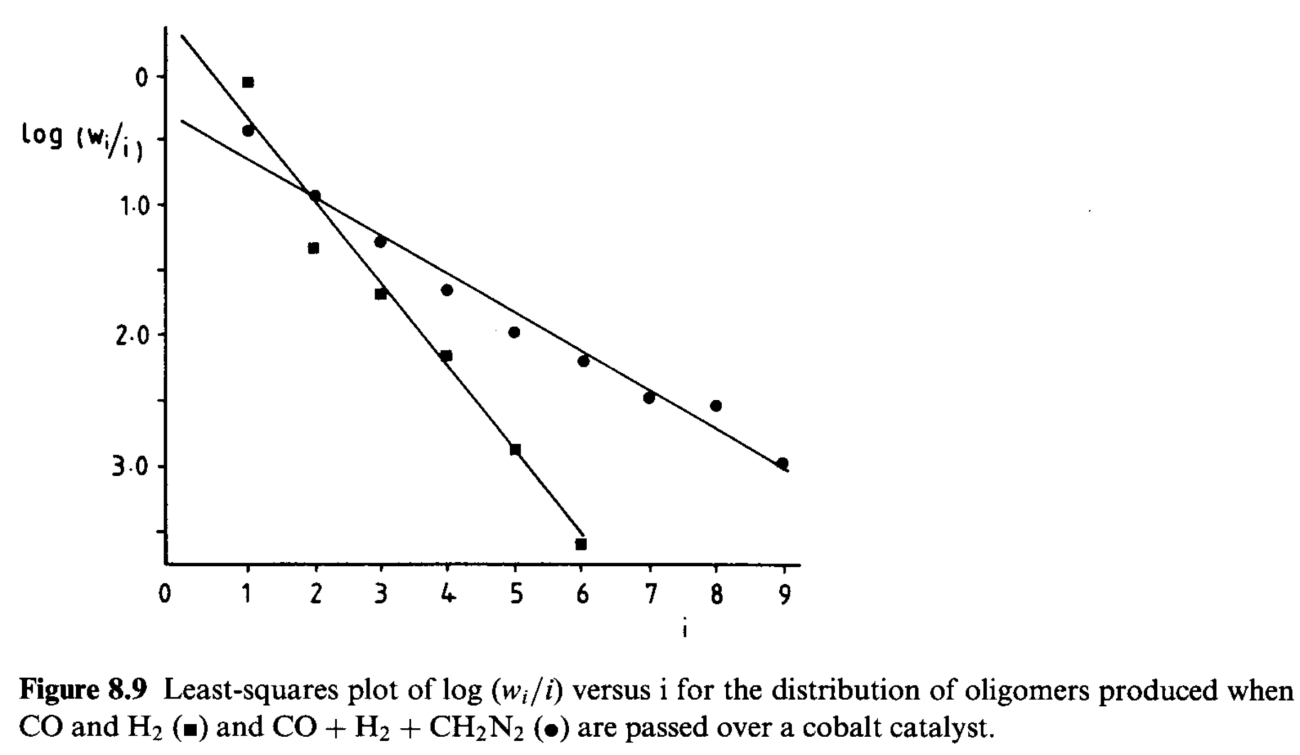 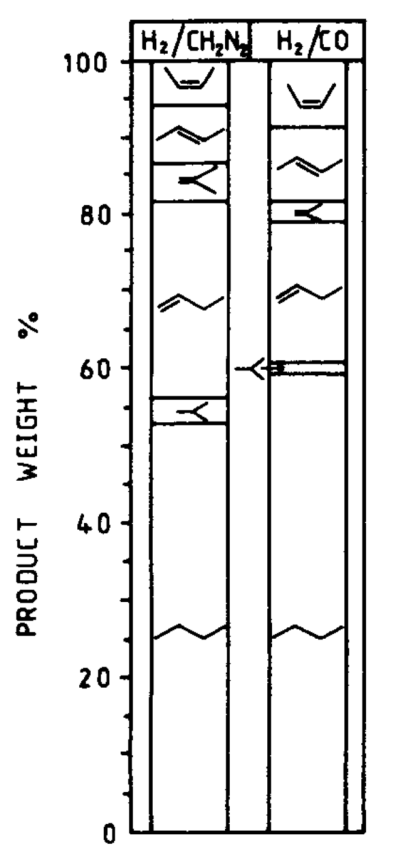 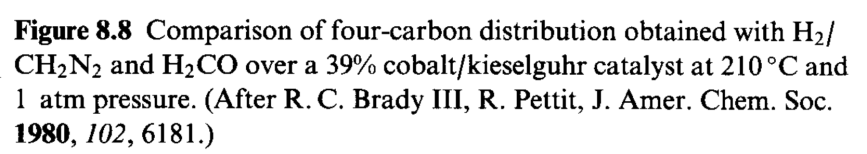 Fischer-Tropsch process: first step requires CO dissociation
Mechanicistic studies using diazomethane CH2N2
CH2N2 + H2    vs    CO + H2
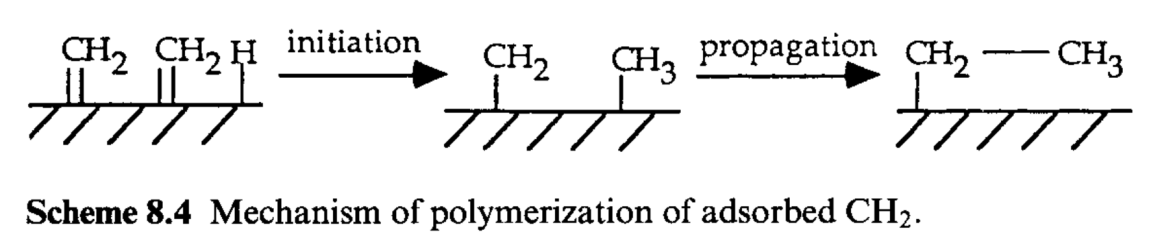 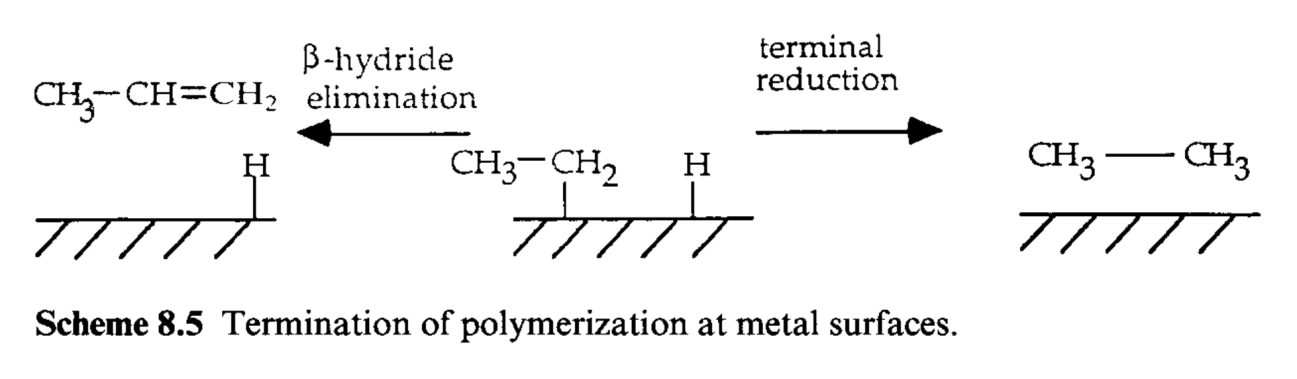 Fischer-Tropsch process
Schultz – Flory distribution
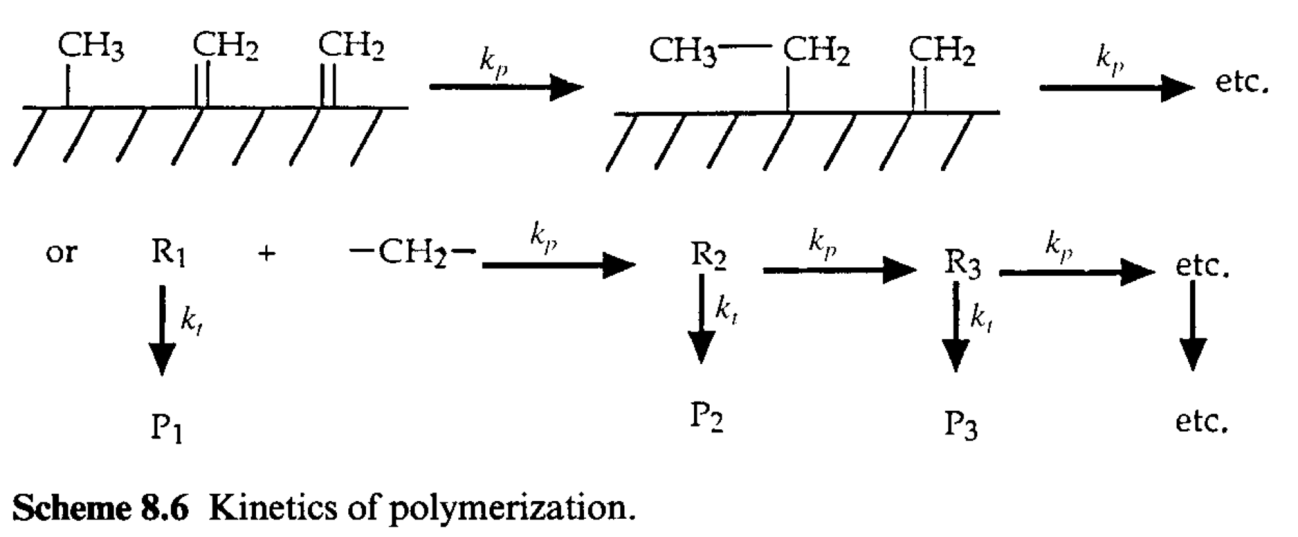 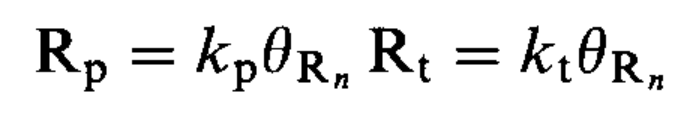 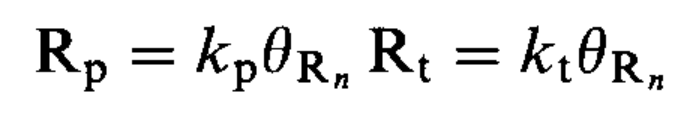 Propagation
Termination
(b-hydride elimination + terminal reduction)
[Speaker Notes: Rn = frammento alchilico di lunghezza n
Pn = prodotto di lunghezza n
kp e kt siano indipendenti da n]
Fischer-Tropsch process
Schultz – Flory distribution
The distribution of products concentrations is governed by:
[Speaker Notes: Rn = frammento alchilico di lunghezza n
Pn = prodotto di lunghezza n
kp e kt siano indipendenti da n]
Fischer-Tropsch process
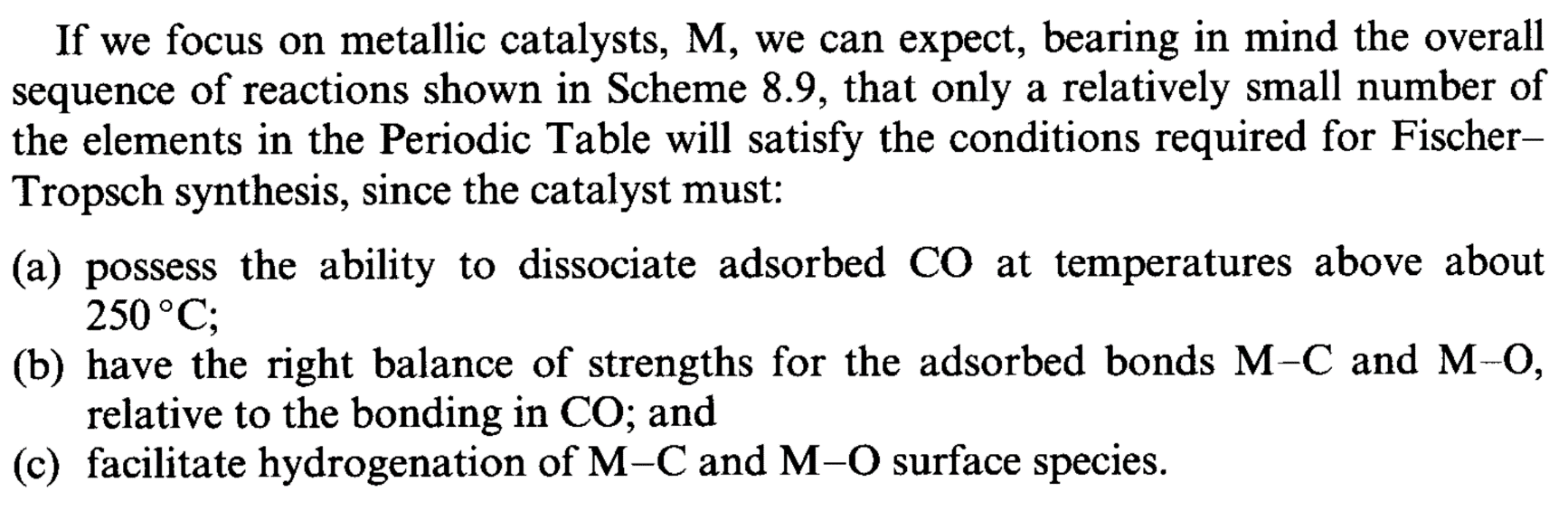 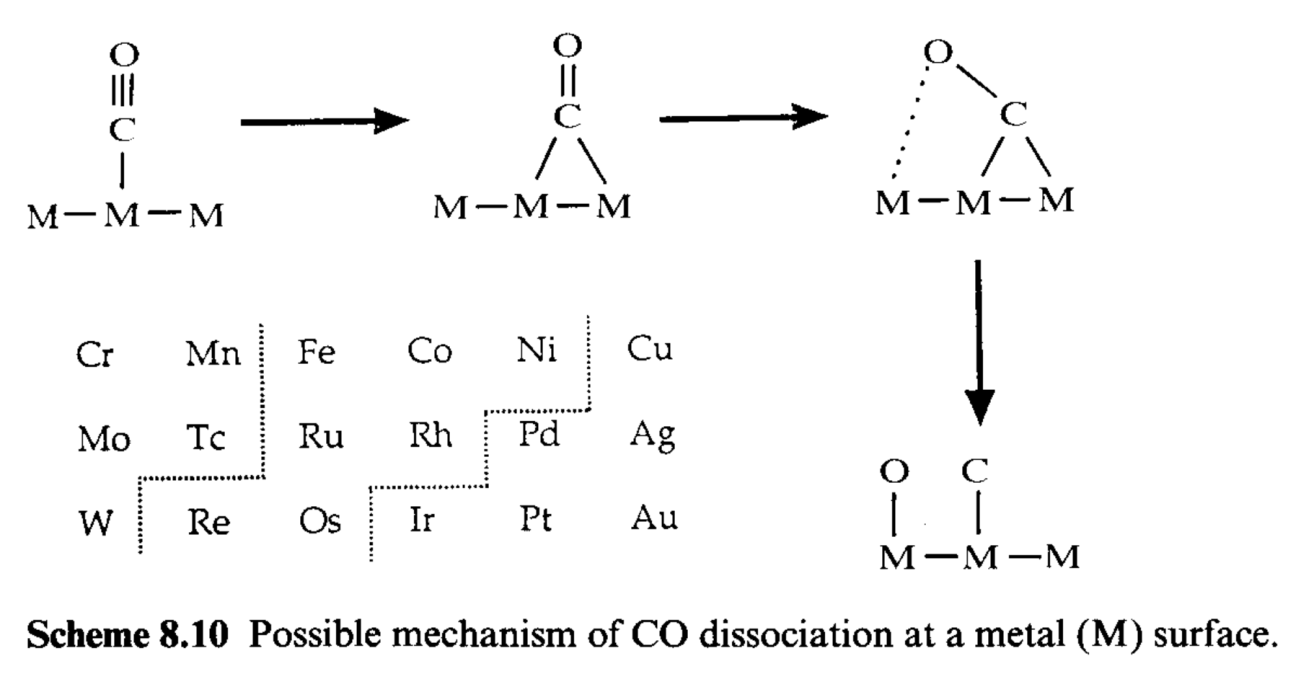 Fischer-Tropsch process
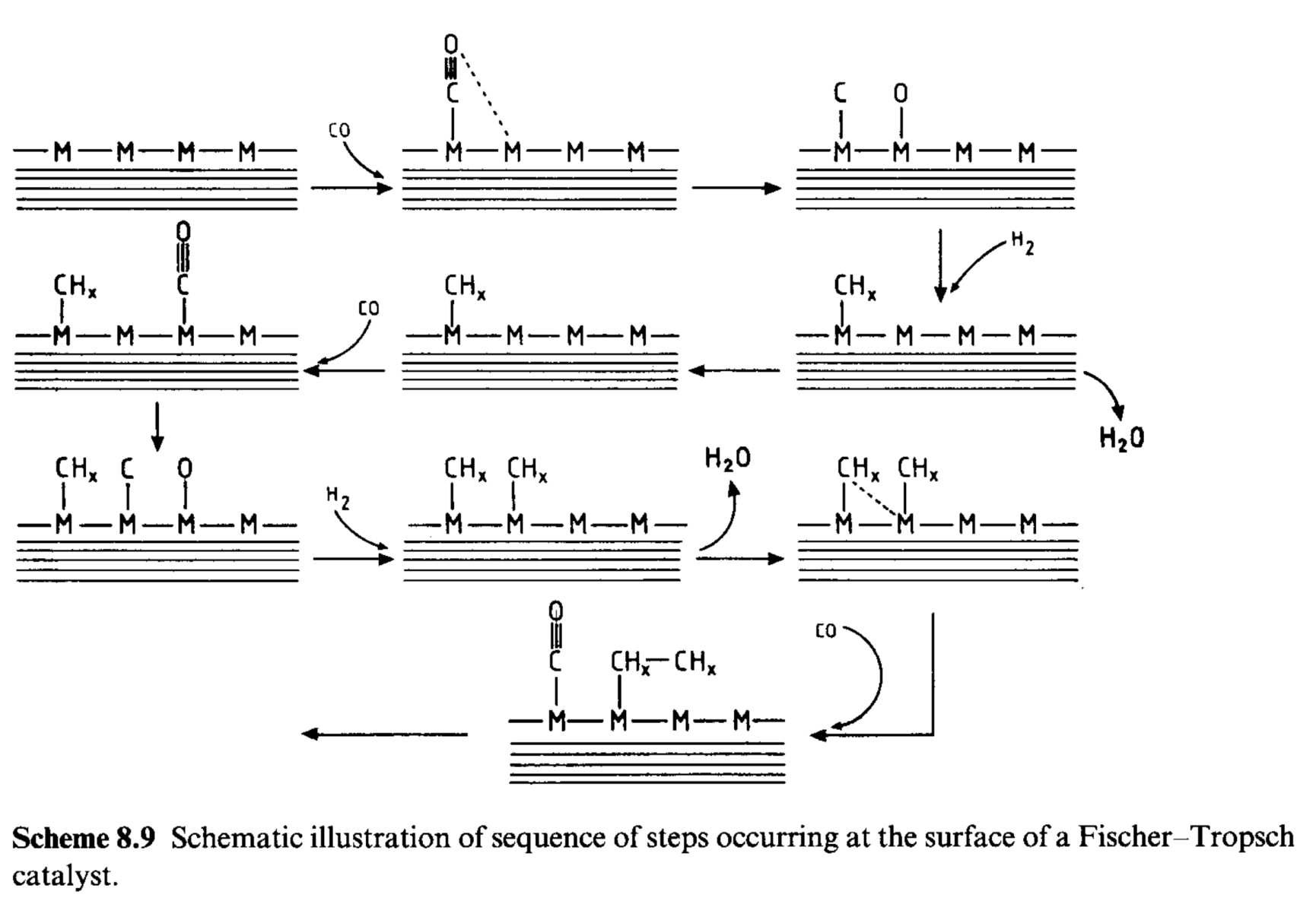 [Speaker Notes: CO si adsorbe e si dissocia.
H2 si adsorbe e si dissocia.
O adsorbito viene rimosso come H2O o CO2, liberando i siti per adsorbimento di altro CO.
CHx formati polimerizzano per dare i prodotti]
Fischer-Tropsch process
The real mechanism is more complicated, considering that a complex mixture of products is obtained, comprising alkanes, alkenes, alcohols and aldehydes.
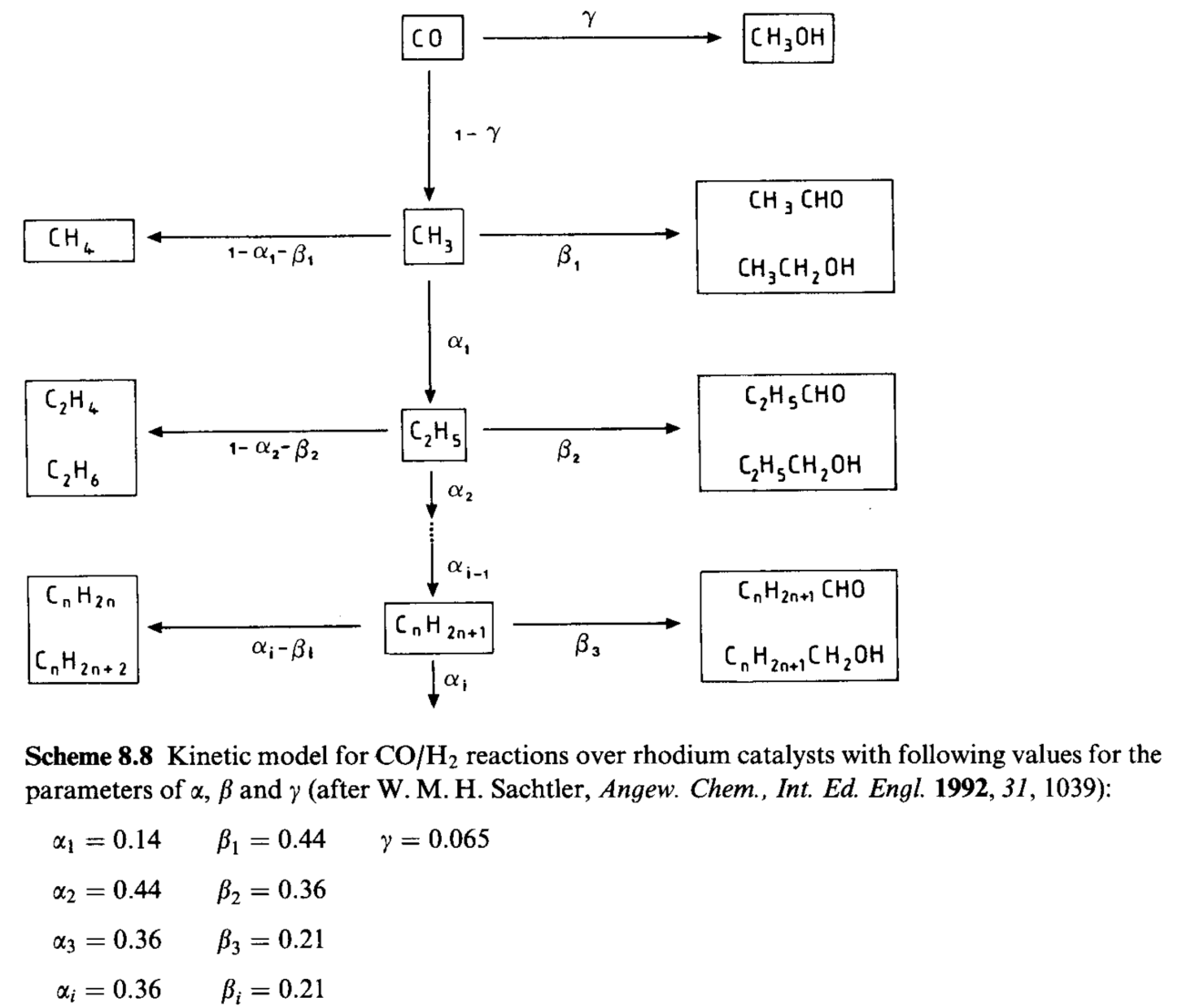 Fischer-Tropsch process
SASOL Process:
Oxygenated synthesis
Catalyst:
Fe2O3 + CuO + K2SiO3
Catalyst:
Rh-based material
Main products: Alcohols, mainly ethanol
Fe + Cu + K2O + SiO2
Catalyst for FT
Stabilizer for texture
Promoter for Fe2O3 reduction
????
Fischer-Tropsch process
SASOL Process:
Oxygenated synthesis
Catalyst:
Fe2O3 + CuO + K2SiO3
Catalyst:
Rh-based material
Main products: Alcohols, mainly ethanol
Fe + Cu + K2O + SiO2
Catalyst for FT
Stabilizer for texture
Promoter for Fe2O3 reduction
Promoter for CO dissociation
Fischer-Tropsch process: SASOL I & II
FEED
H2 43%, CO 43%, CH4 12%, CO2 1%, N2 balance
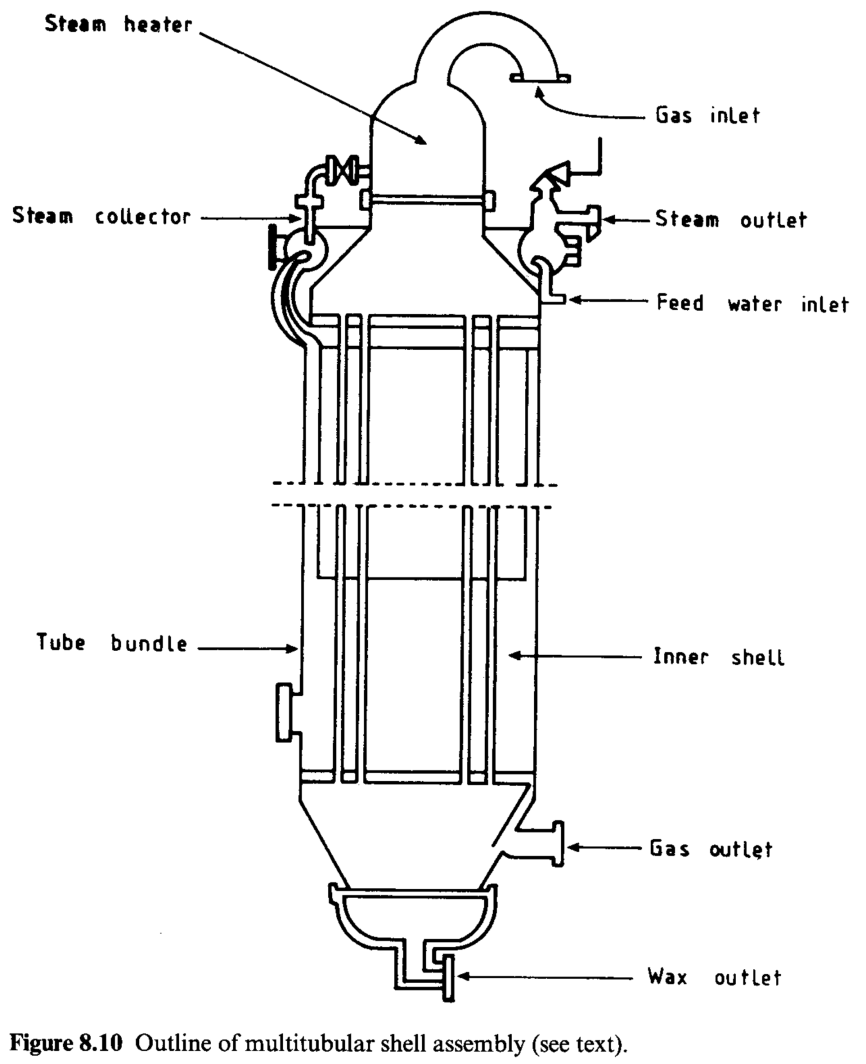 Fluidized bed reactor
320-360°C, 25bar
High space velocity
Products: C5-C11 (gasoline)
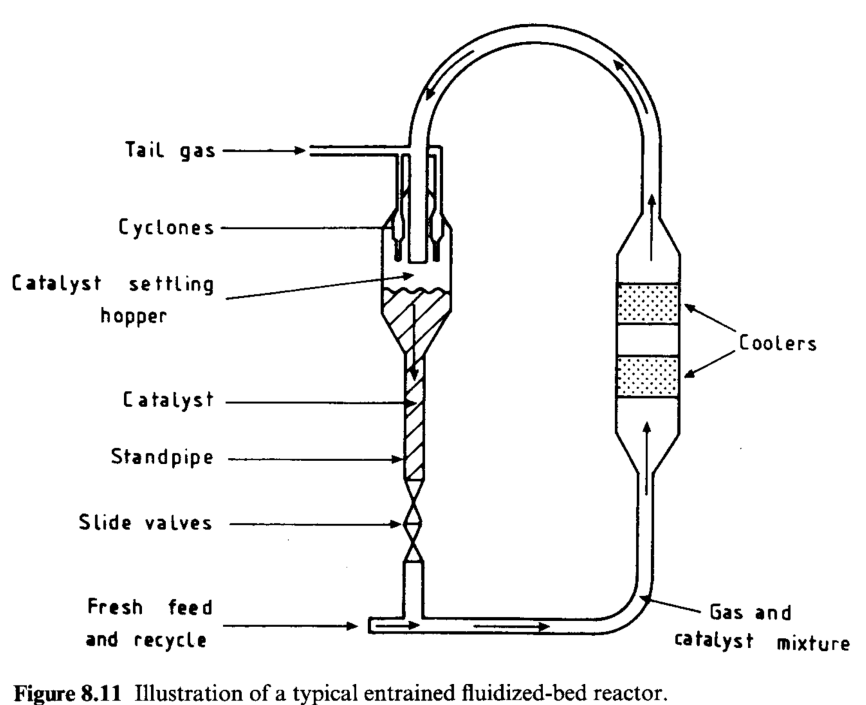 Fixed bed reactor
220-350°C, 30bar
Low space velocity
Products: C1-C35 (waxes 45%, diesel & gasoline 32%)